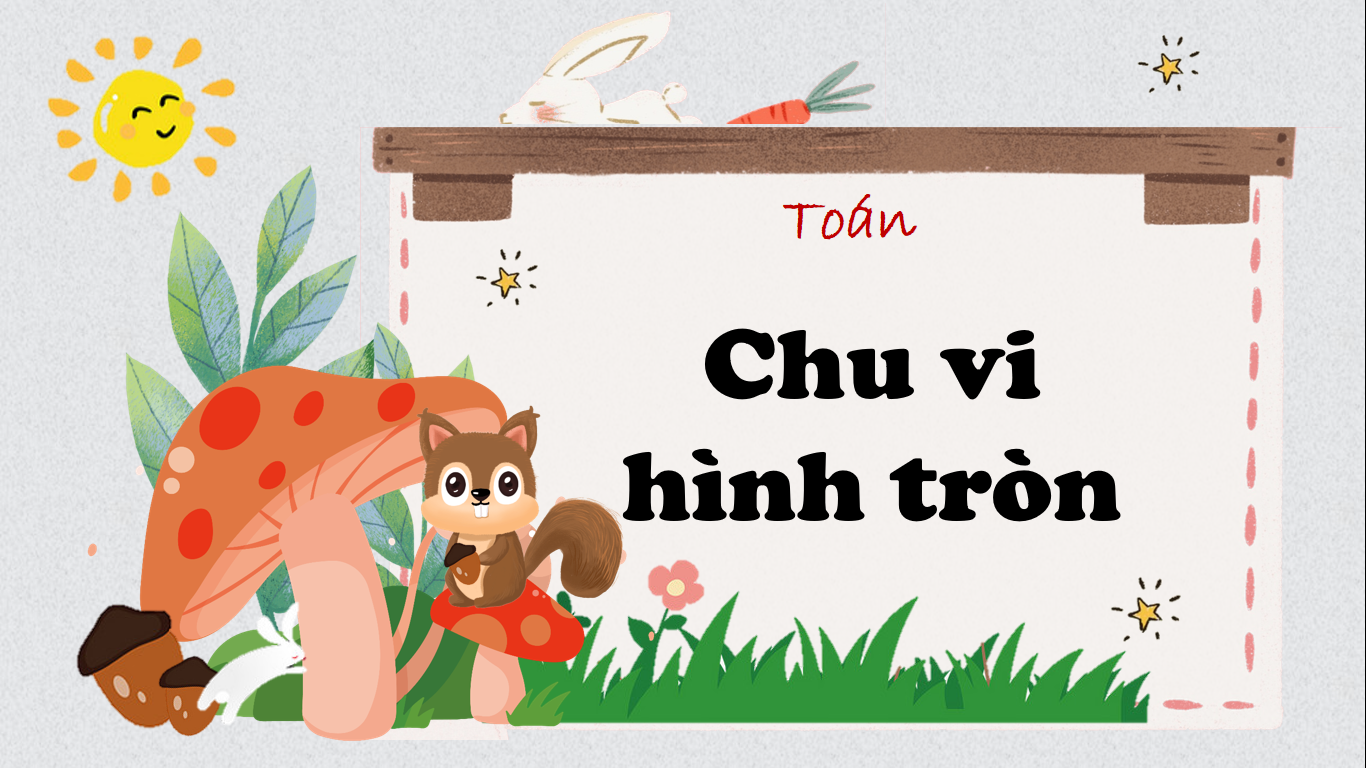 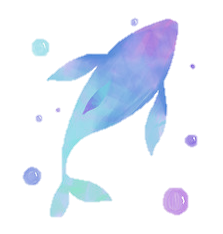 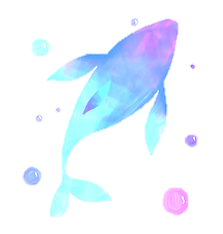 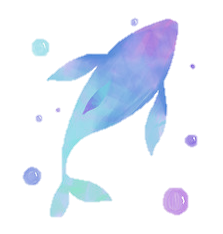 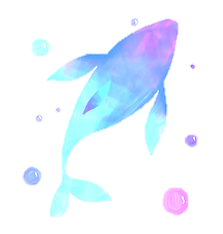 KHỞI ĐỘNG
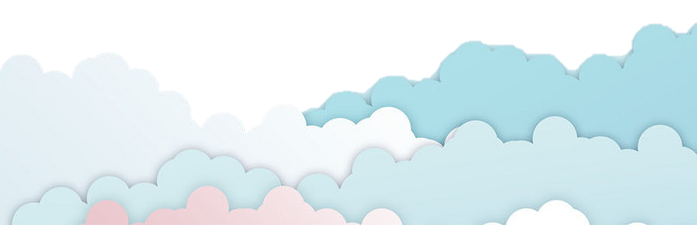 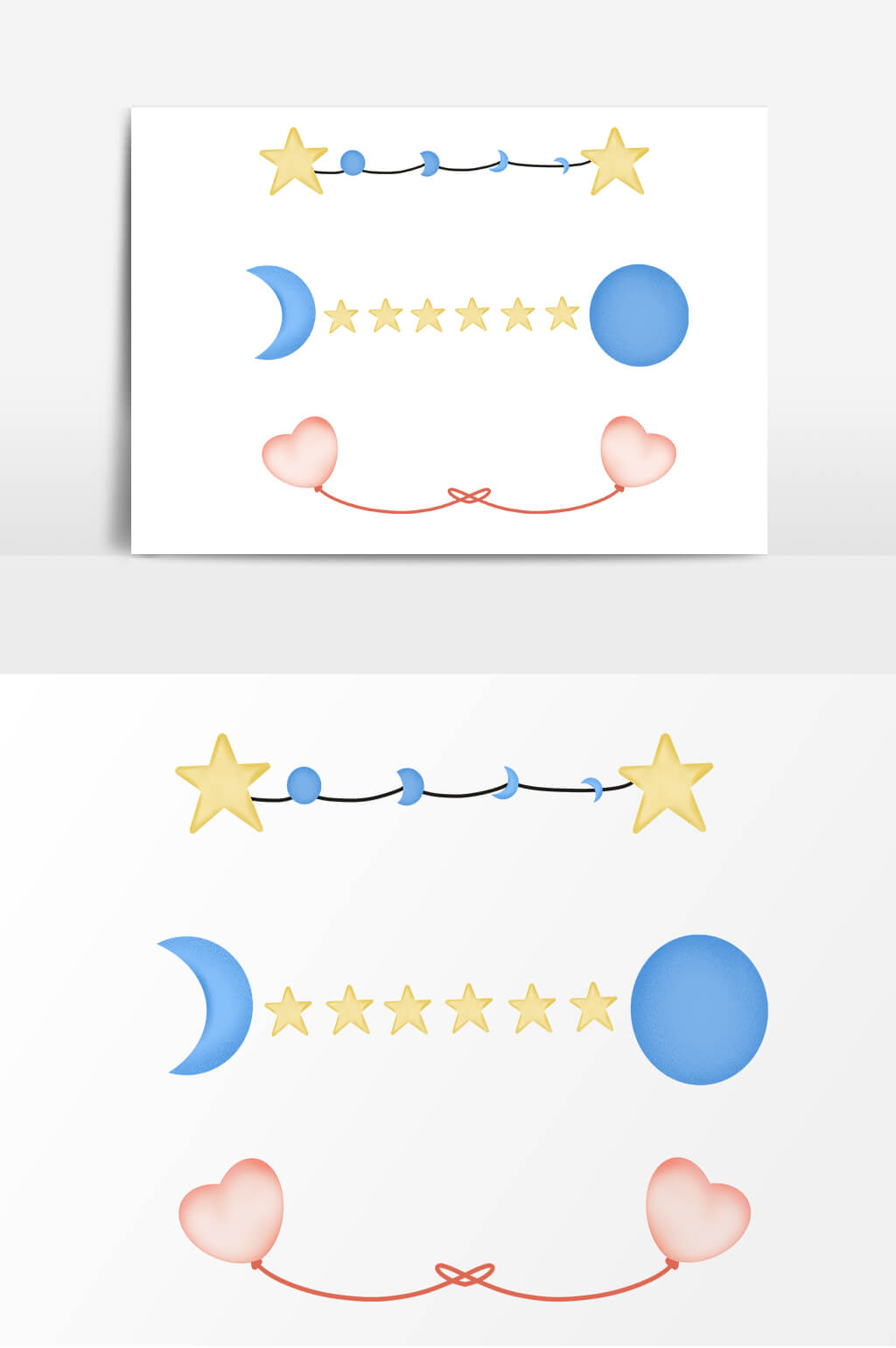 Hình tròn gồm những yếu tố nào?
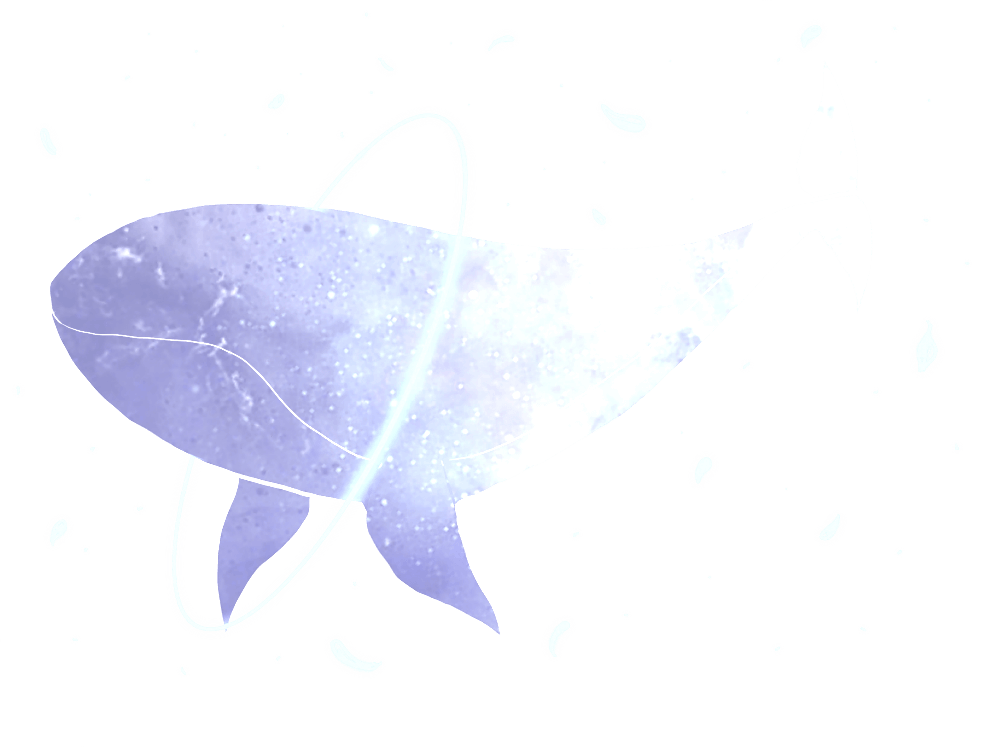 Đường kính, bán kính.
Tâm, đường tròn.
Cả A và B đều đúng.
Cả A và B đều sai
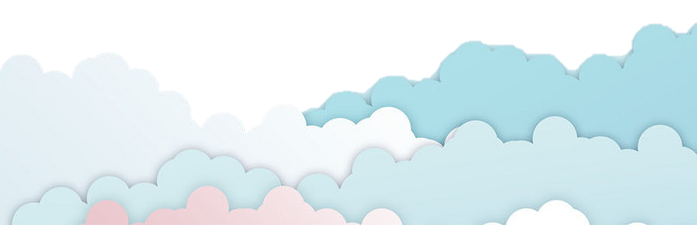 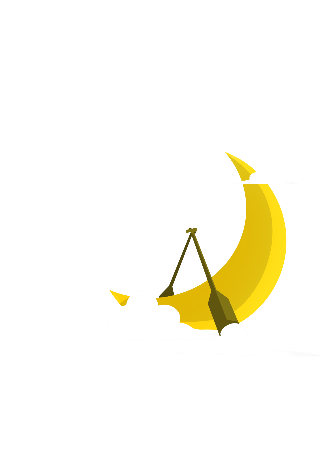 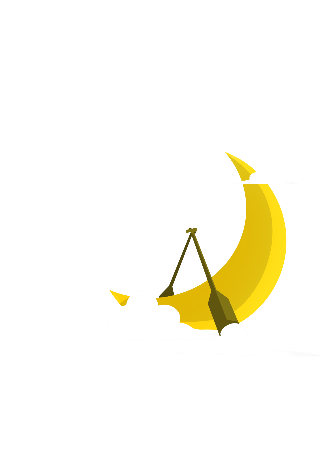 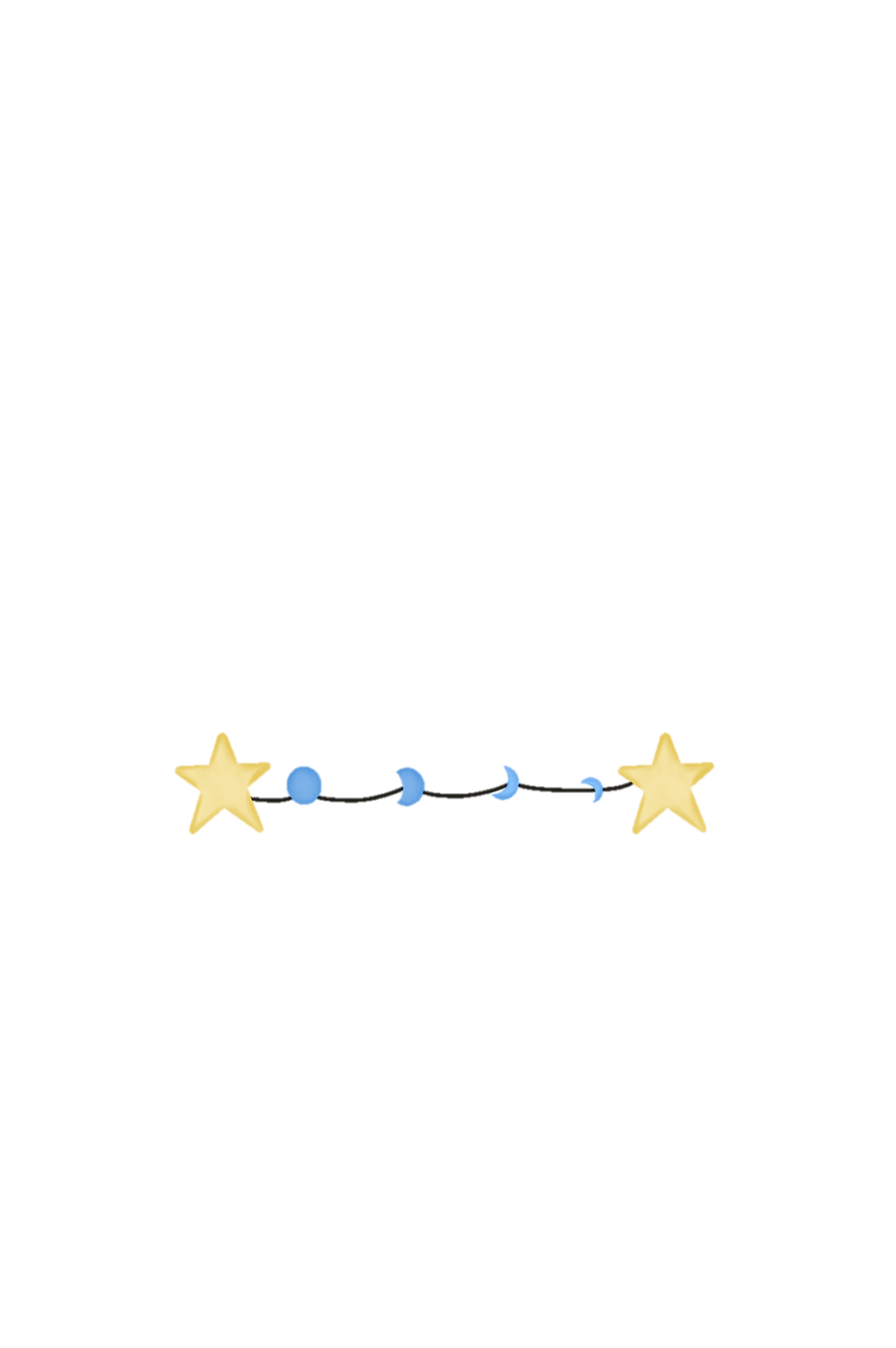 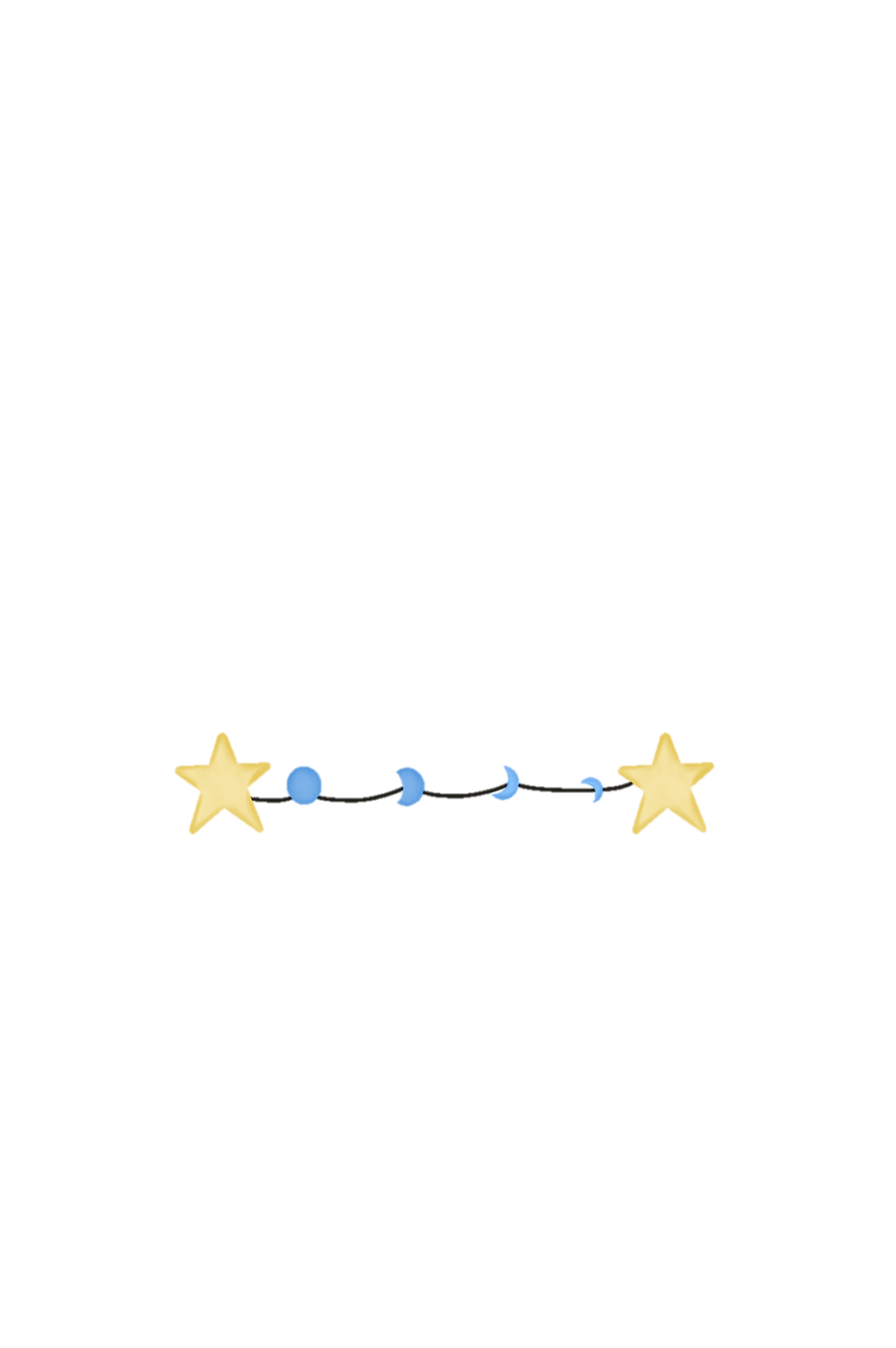 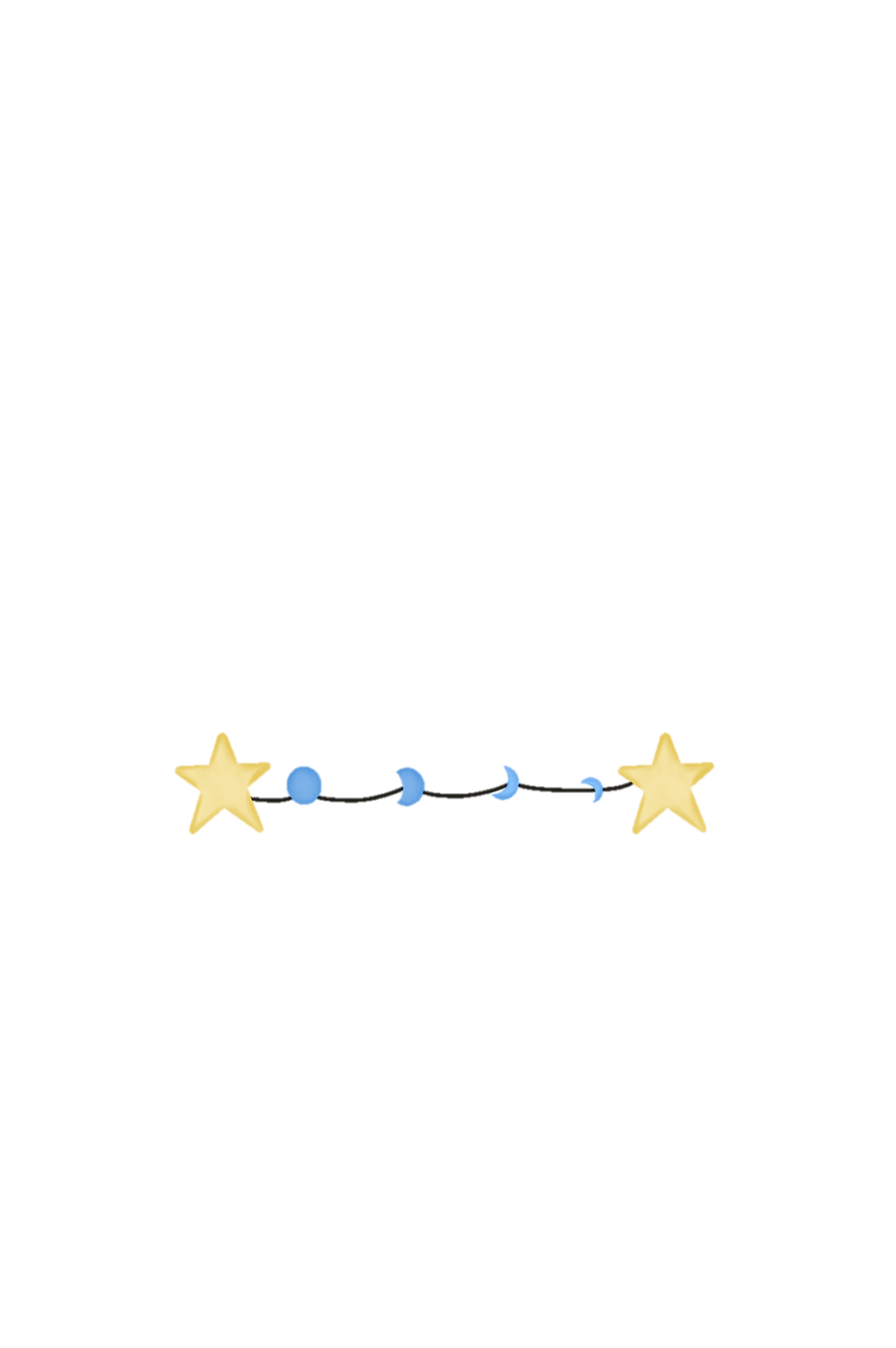 Đường kính gấp mấy lần bán kính?
2 lần.
1,5 lần.
4 lần.
3 lần.
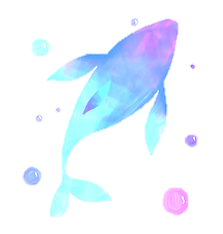 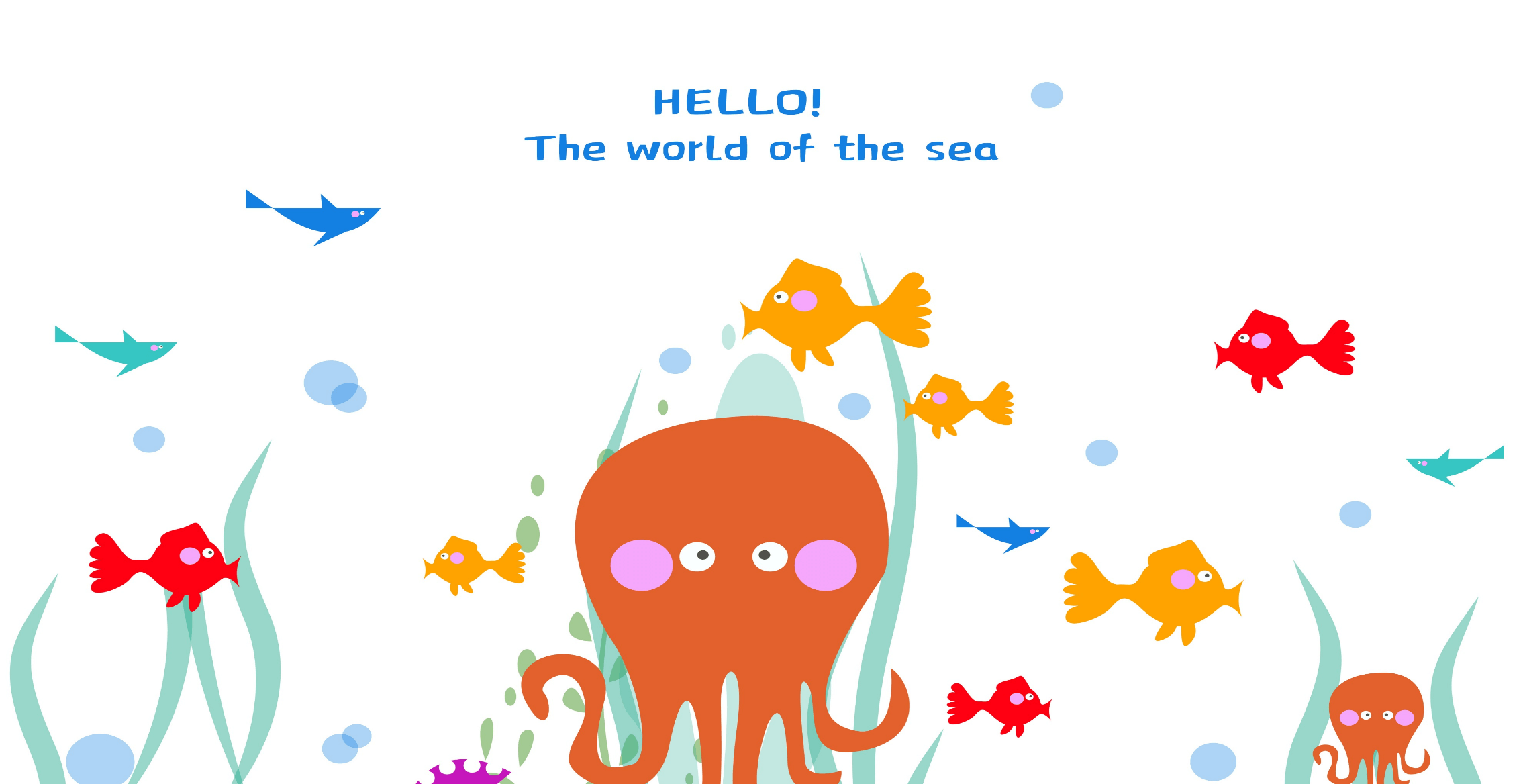 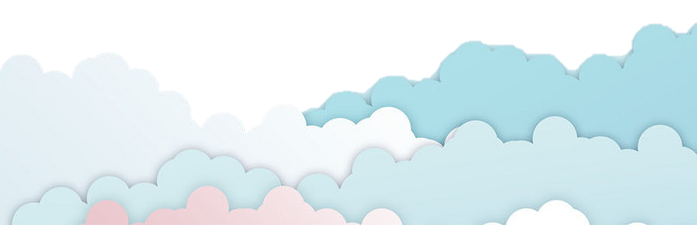 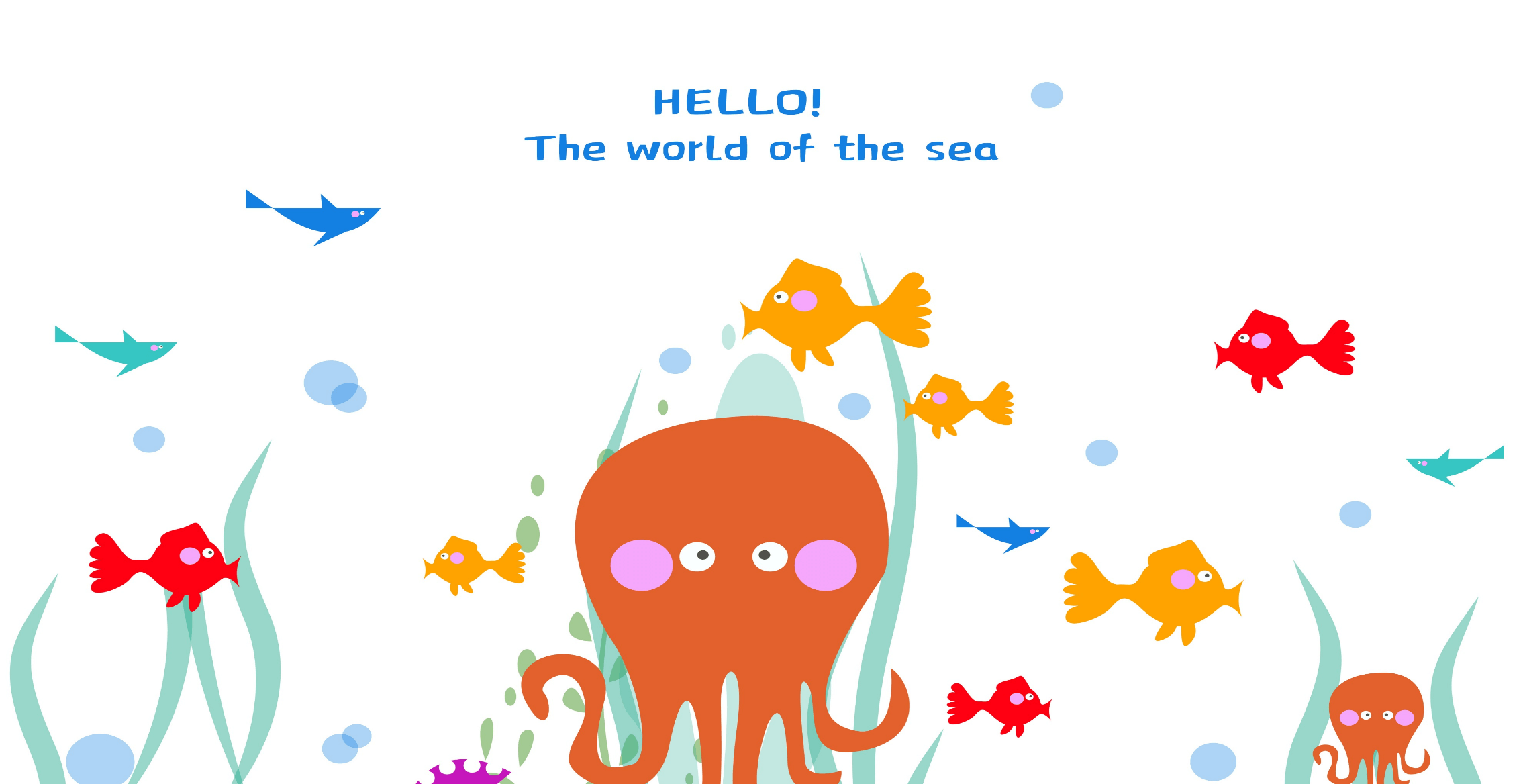 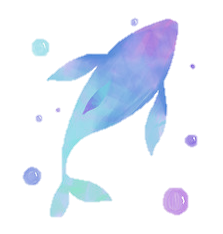 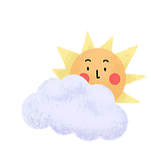 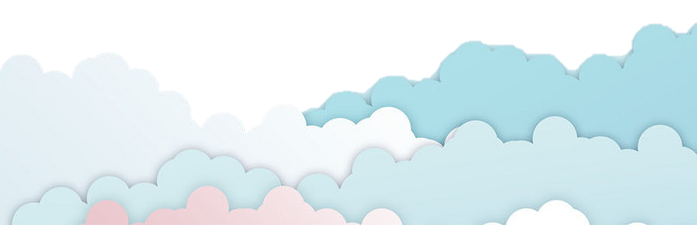 Trong các đồ vật dưới đây, đồ vật nào có dạng hình tròn
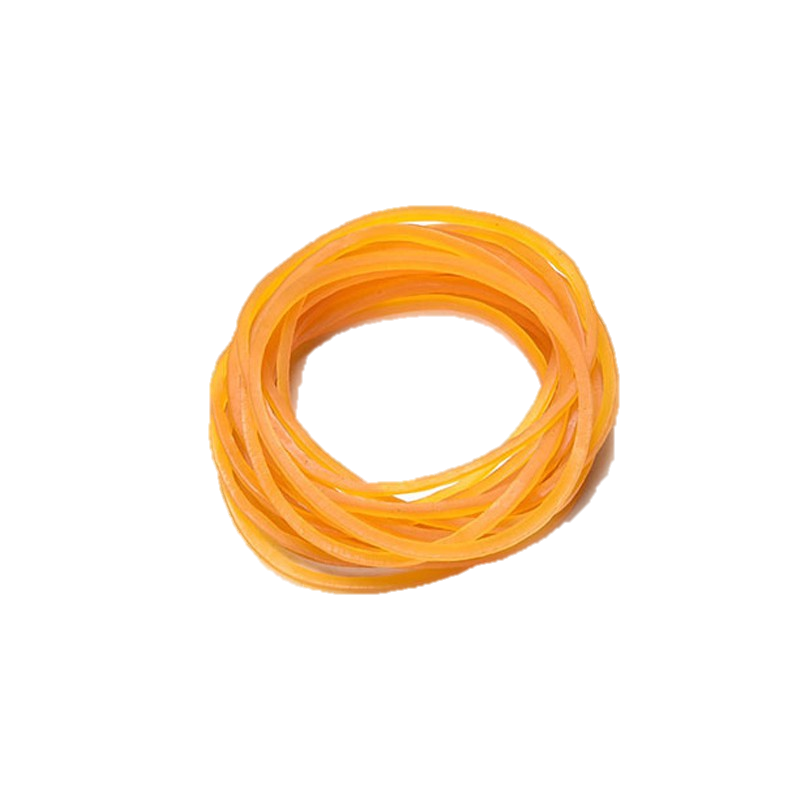 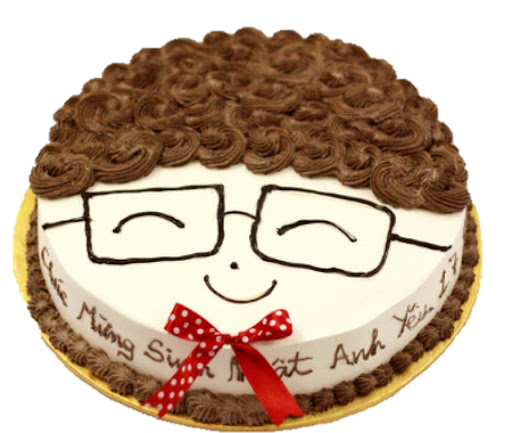 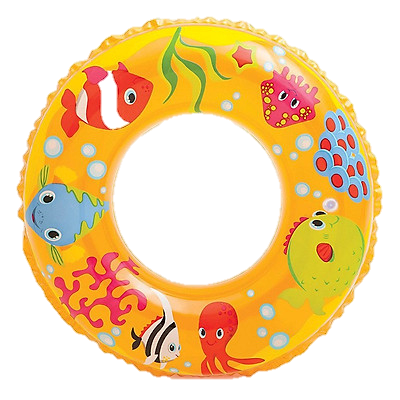 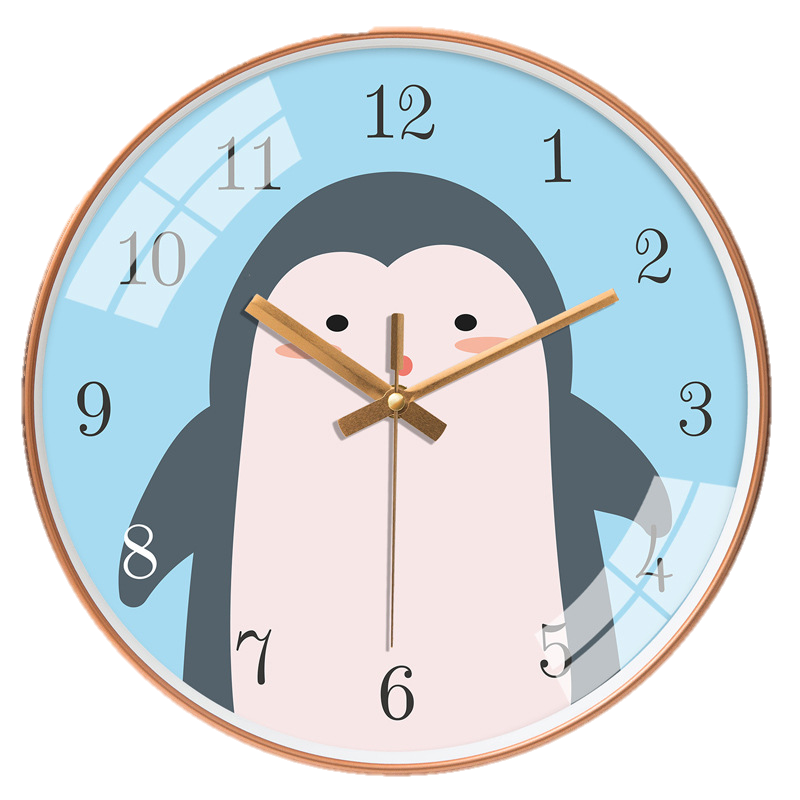 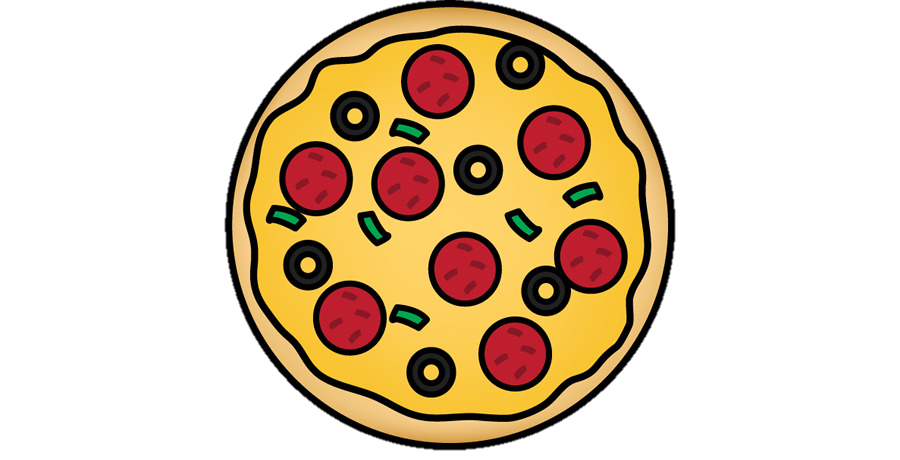 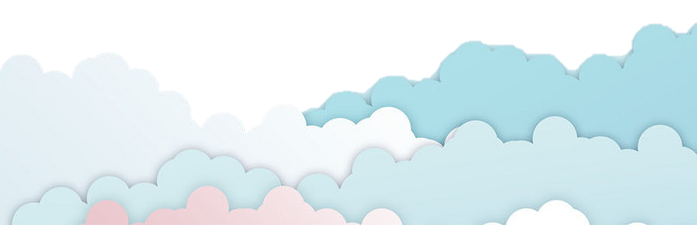 Mặt đồng hồ
Phao bơi
Bánh Pizza
Dây thun
Bánh kem
Yêu cầu cần đạt
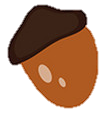 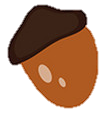 Nắm được quy tắc tính chu vi hình tròn.
Vận dụng để giải toán liên quan đến chu vi hình tròn.
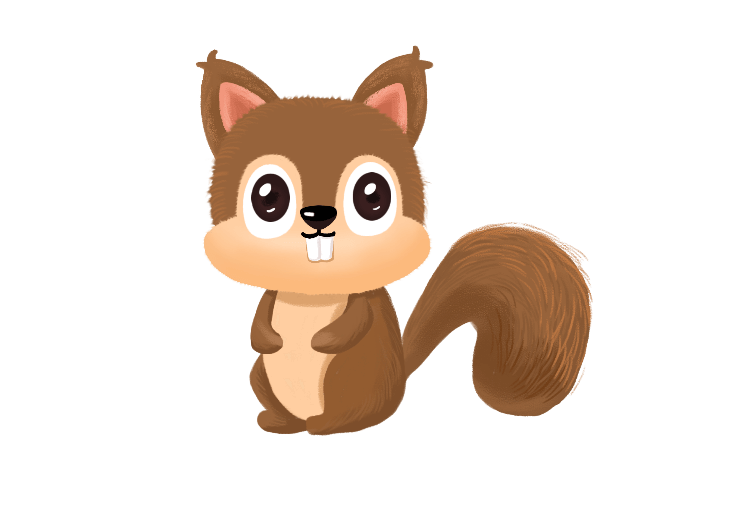 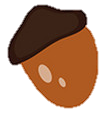 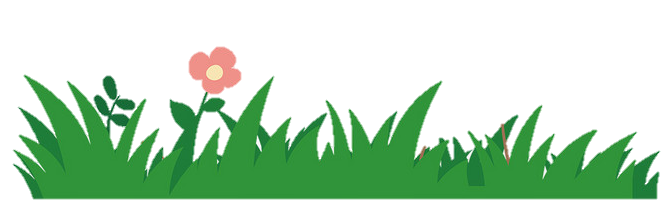 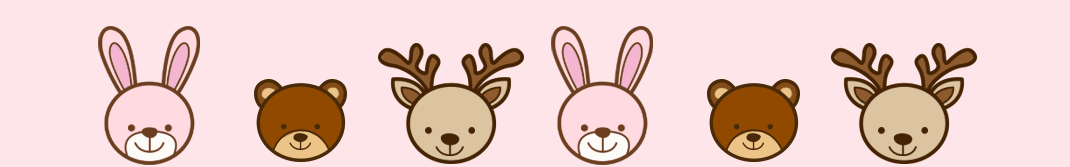 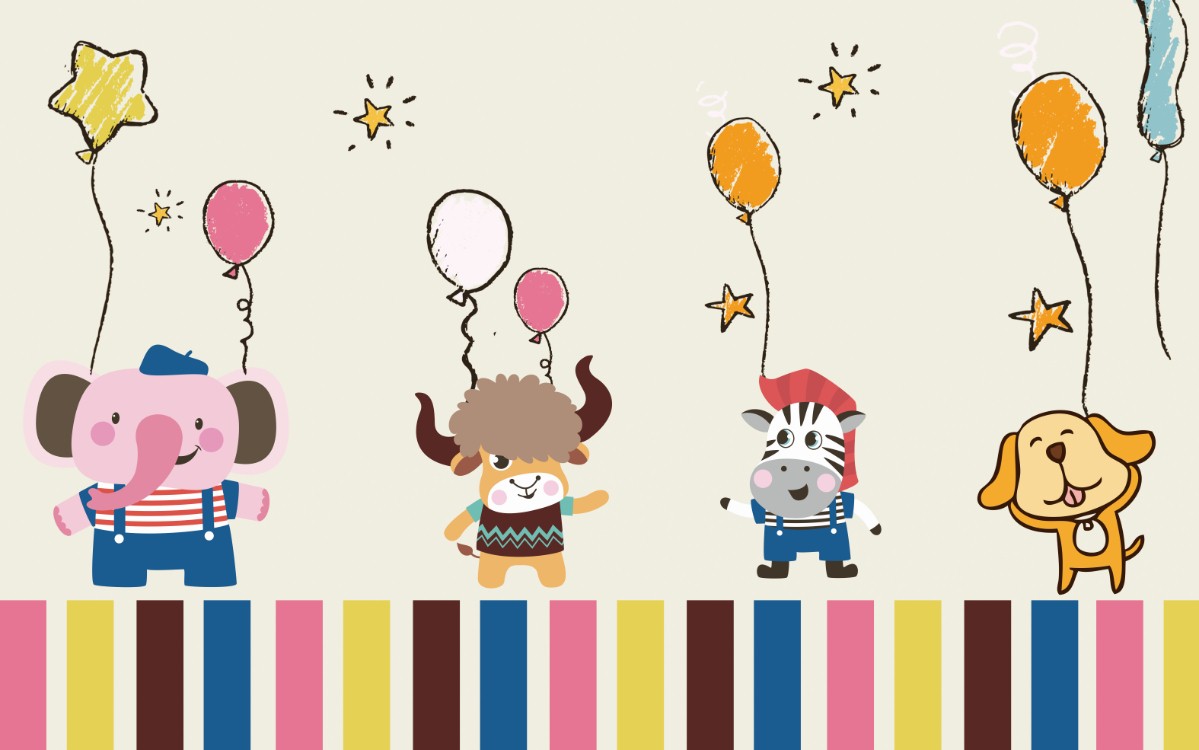 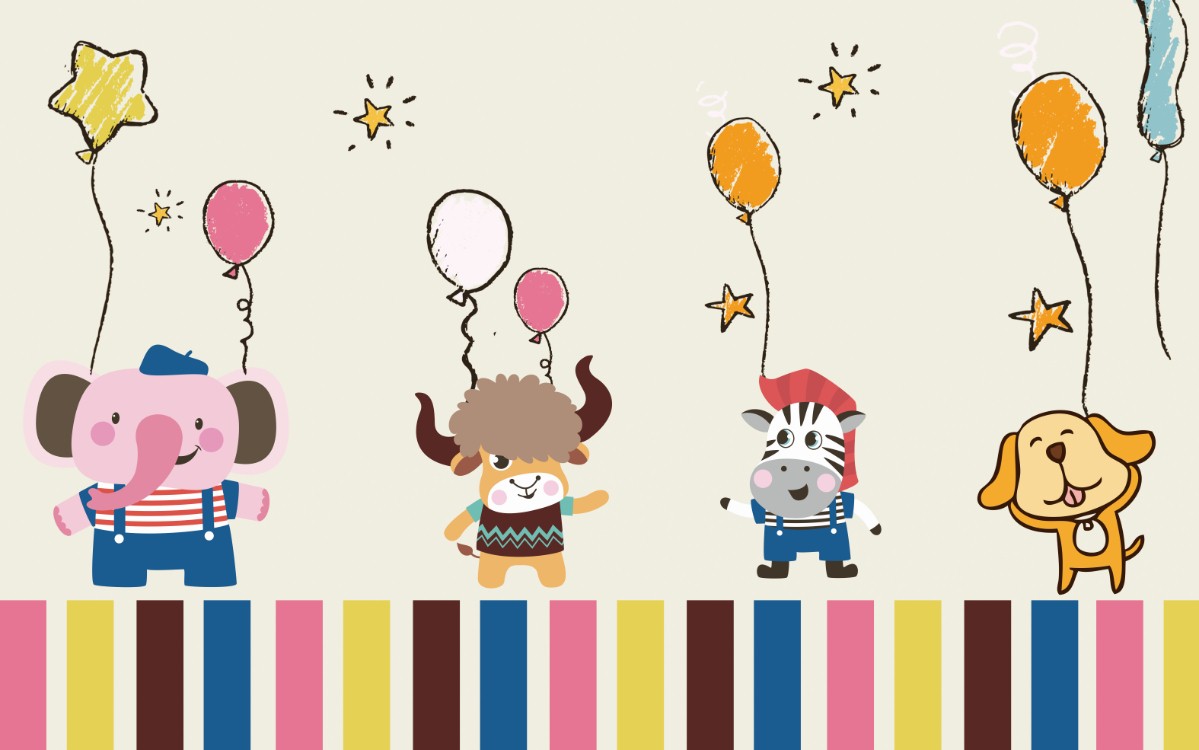 Chu vi hình tròn là gì?
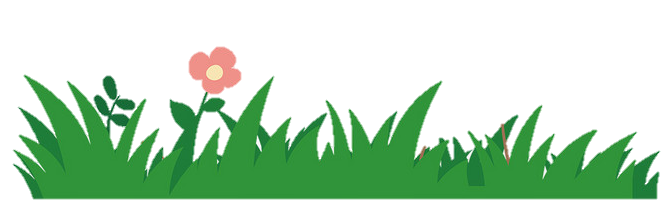 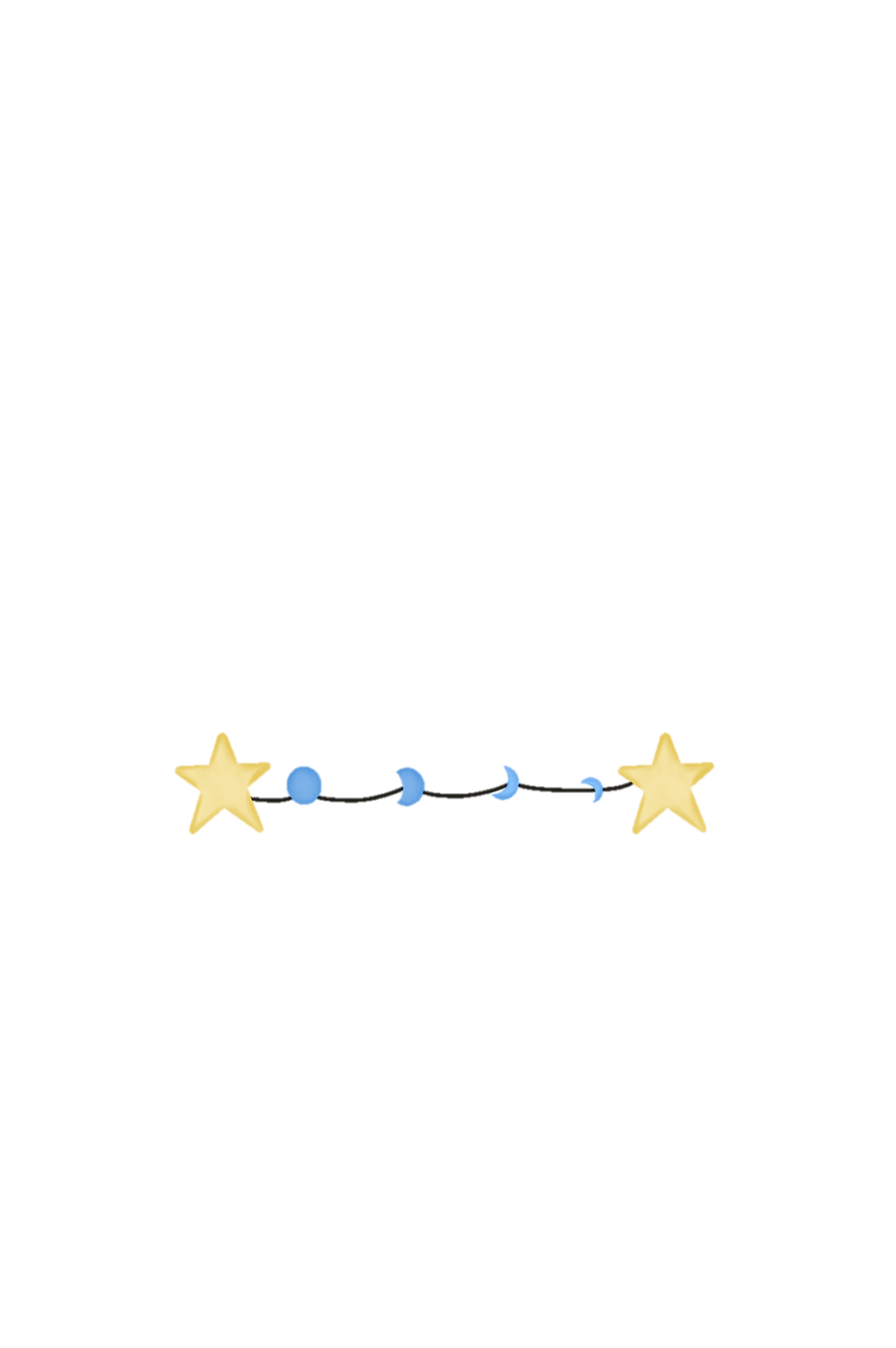 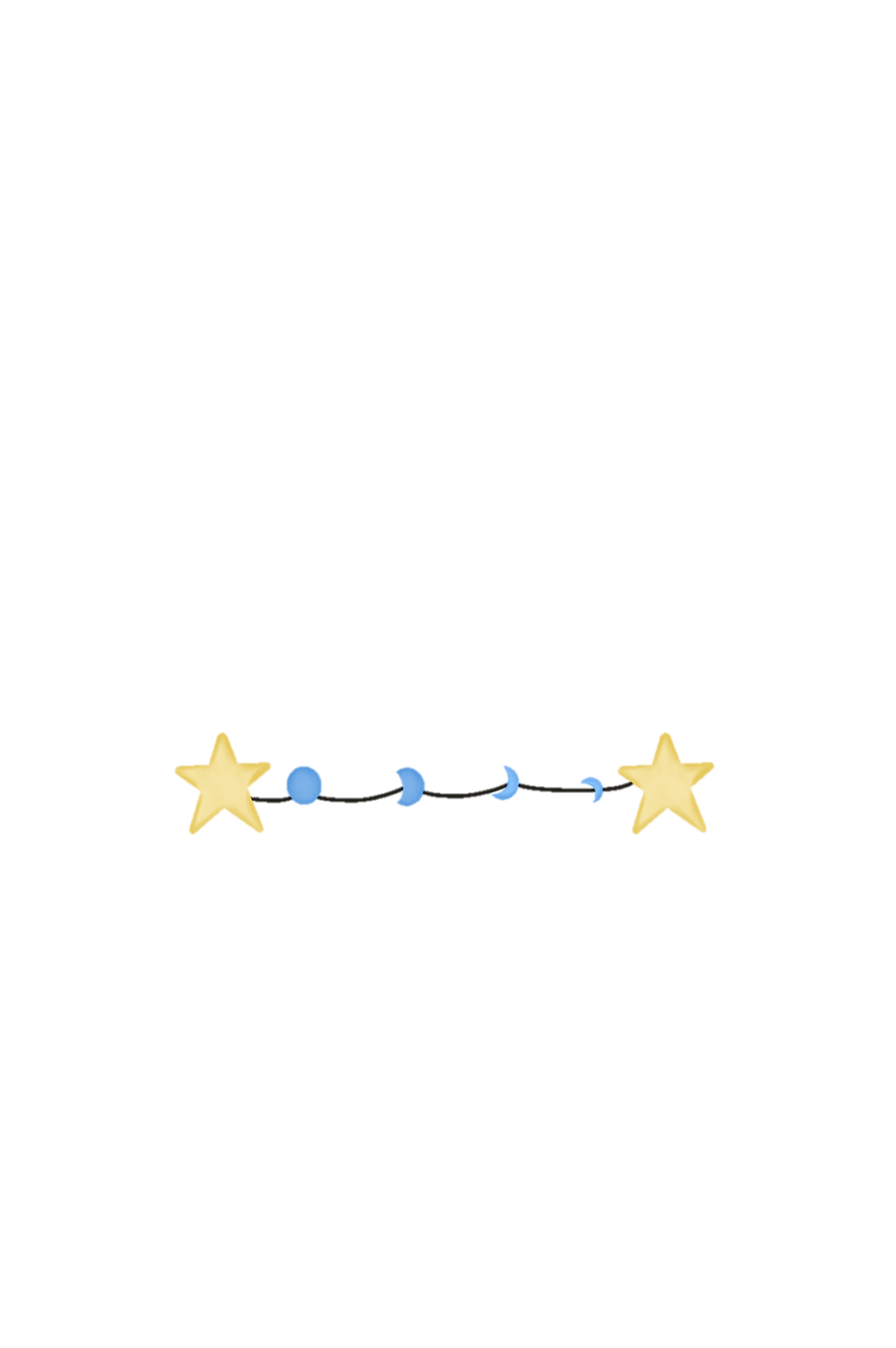 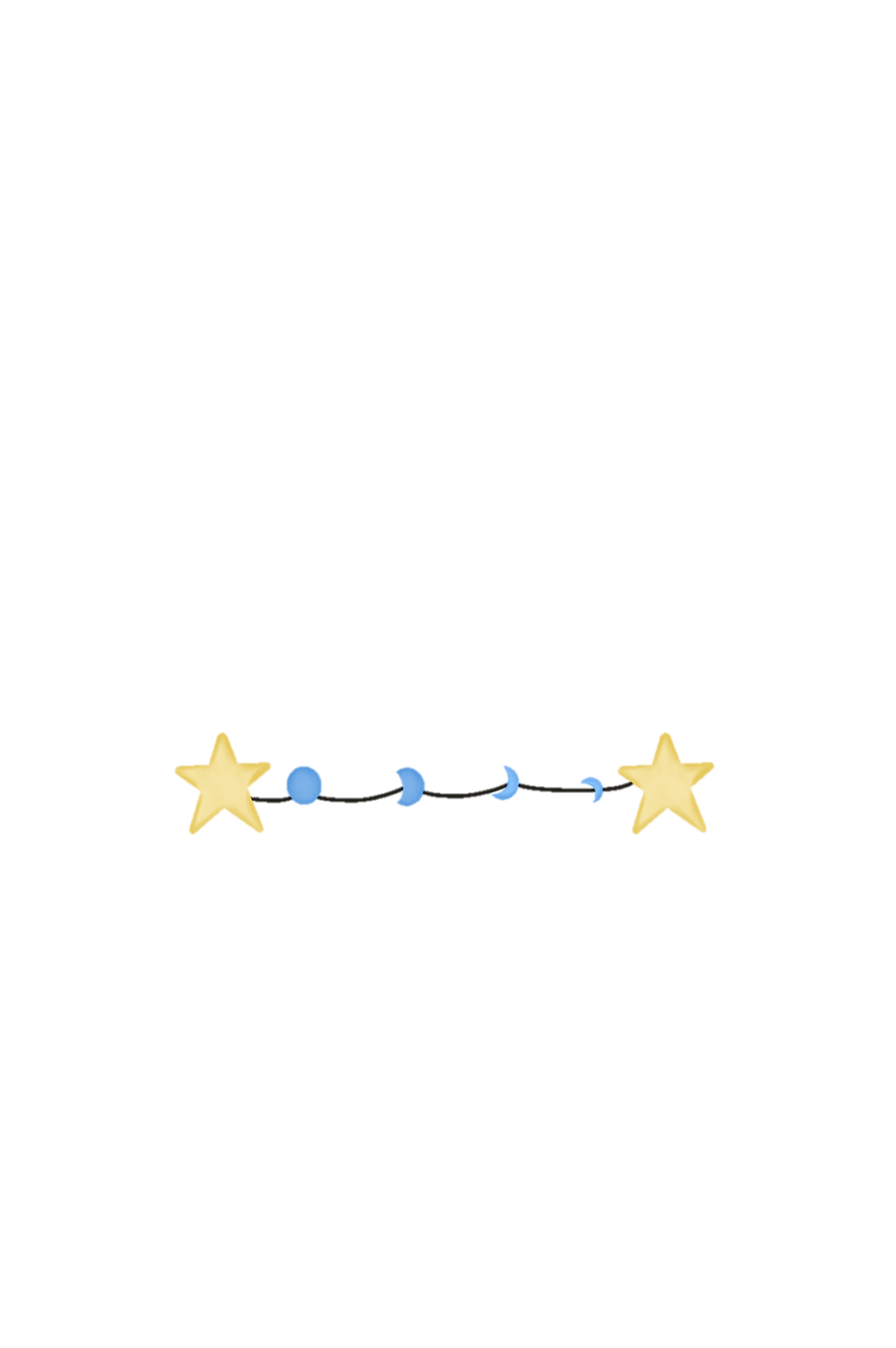 Ta có hình tròn bán kính 2 cm.
2 cm
A
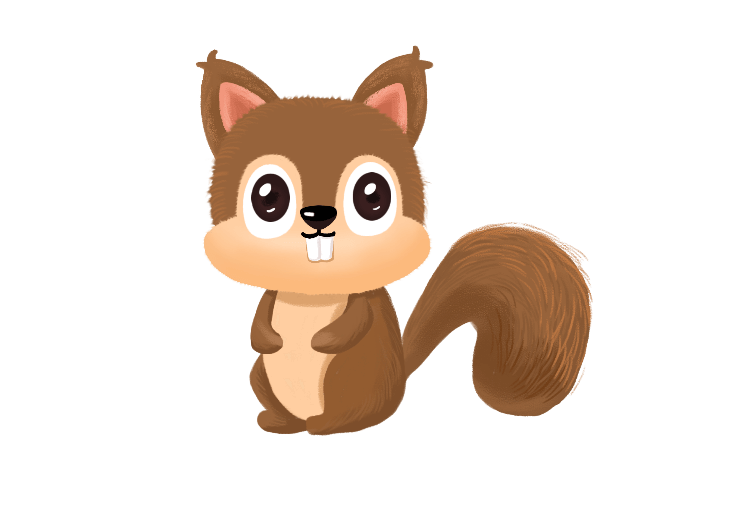 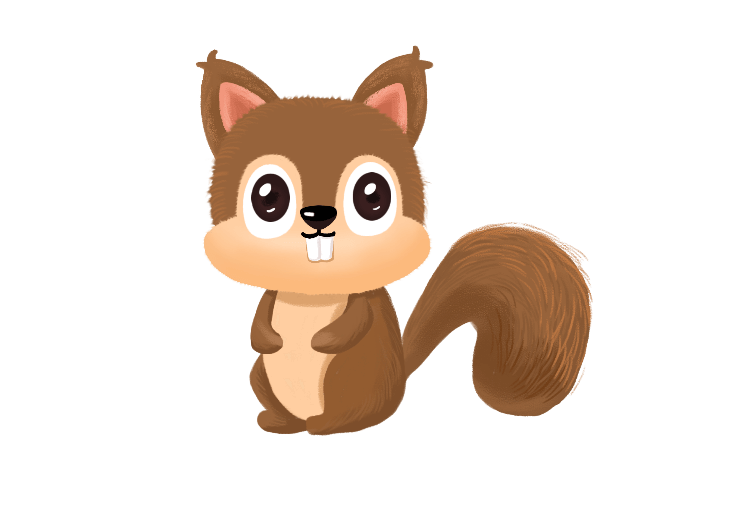 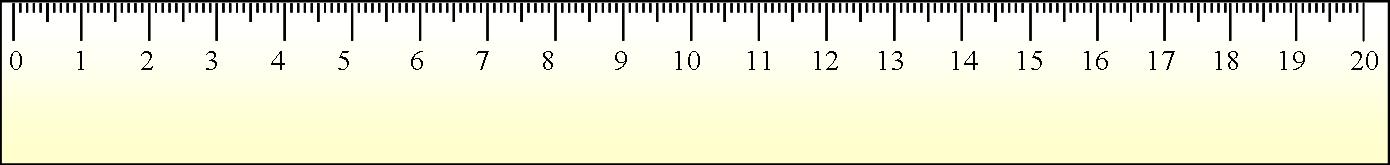 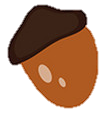 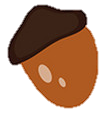 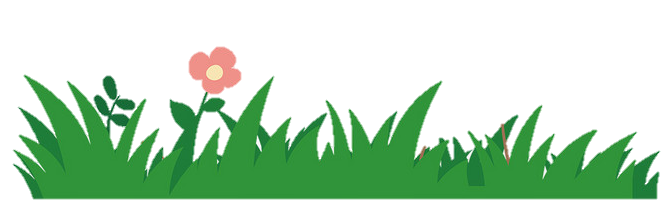 A
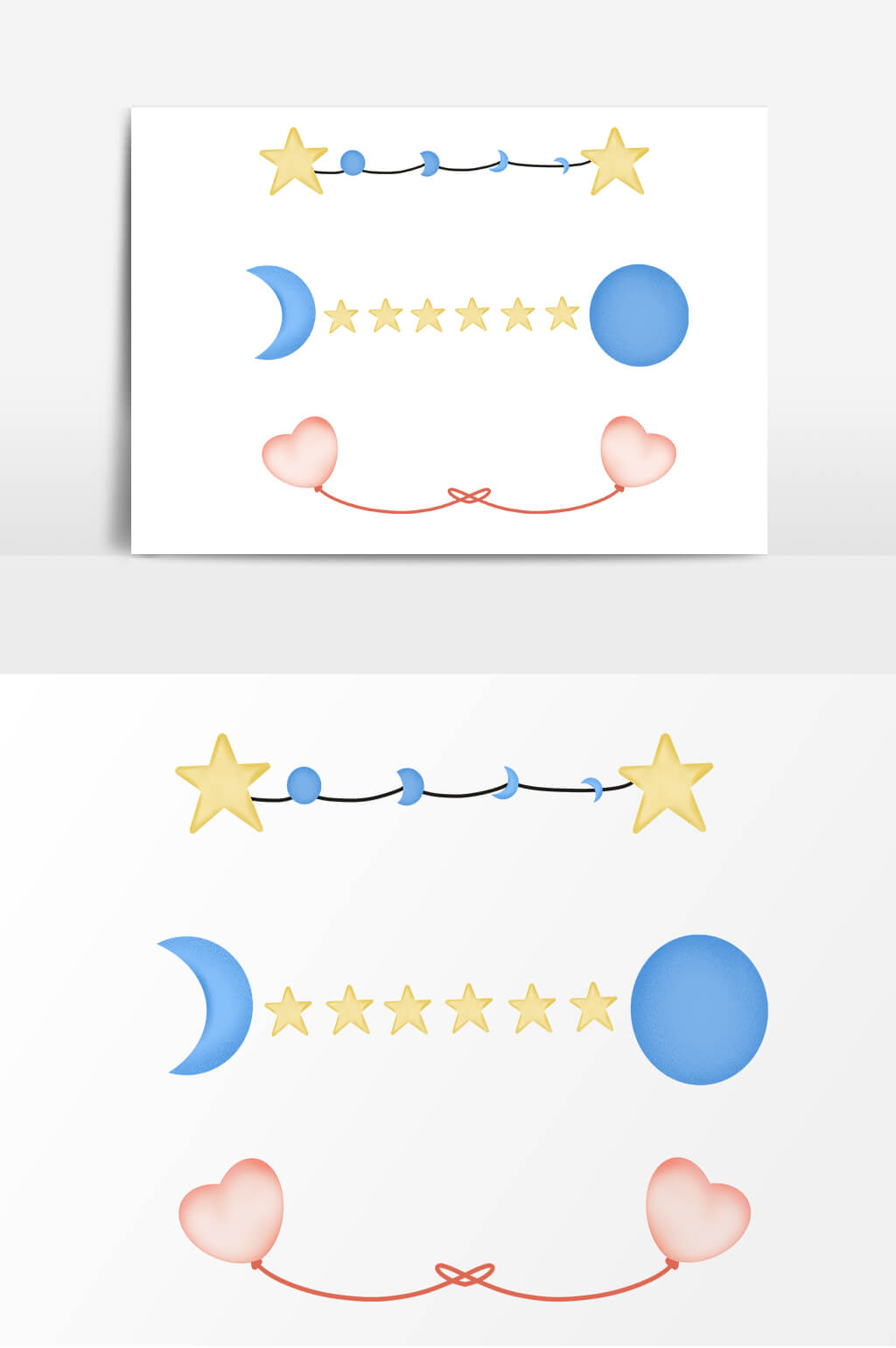 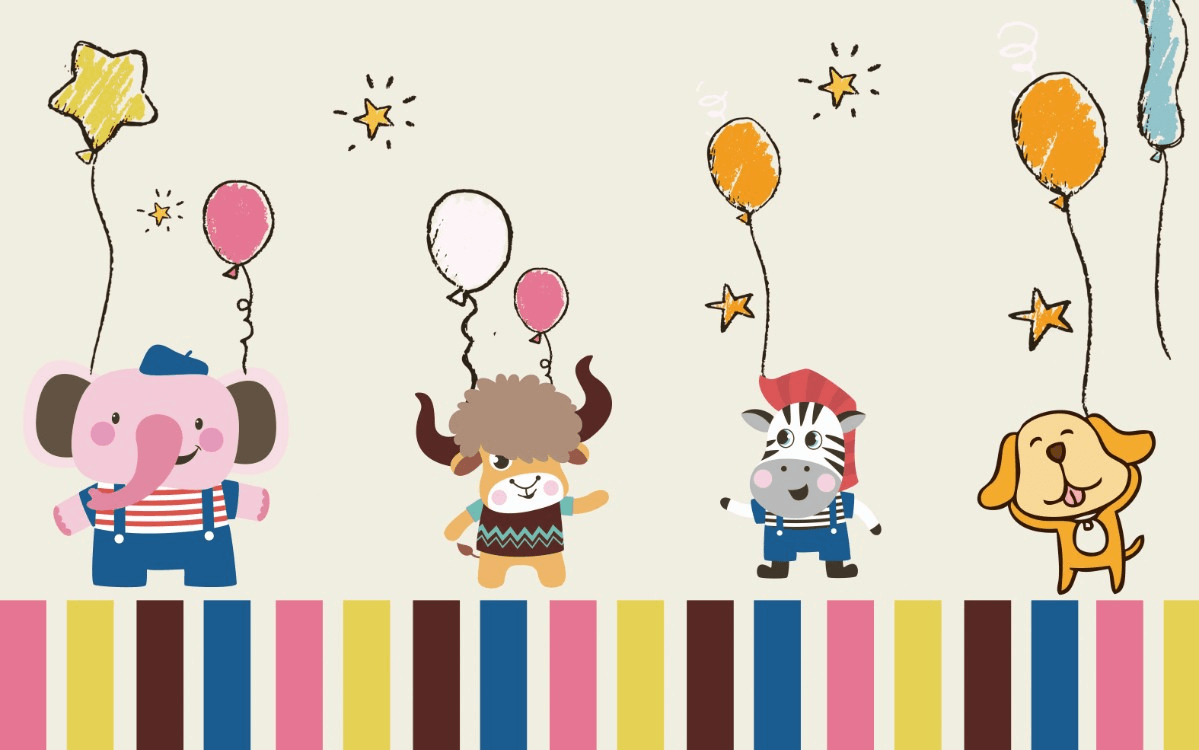 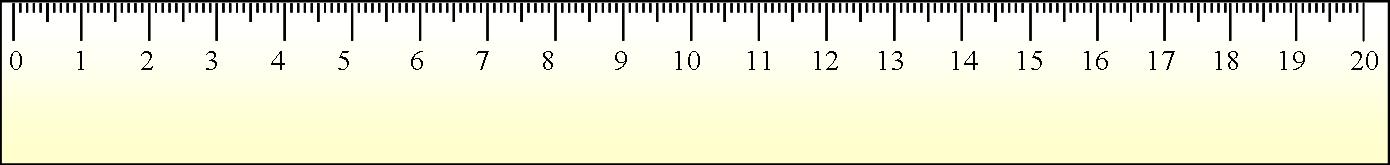 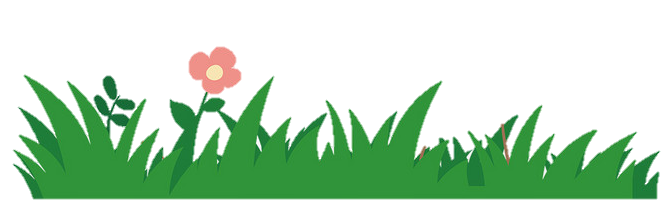 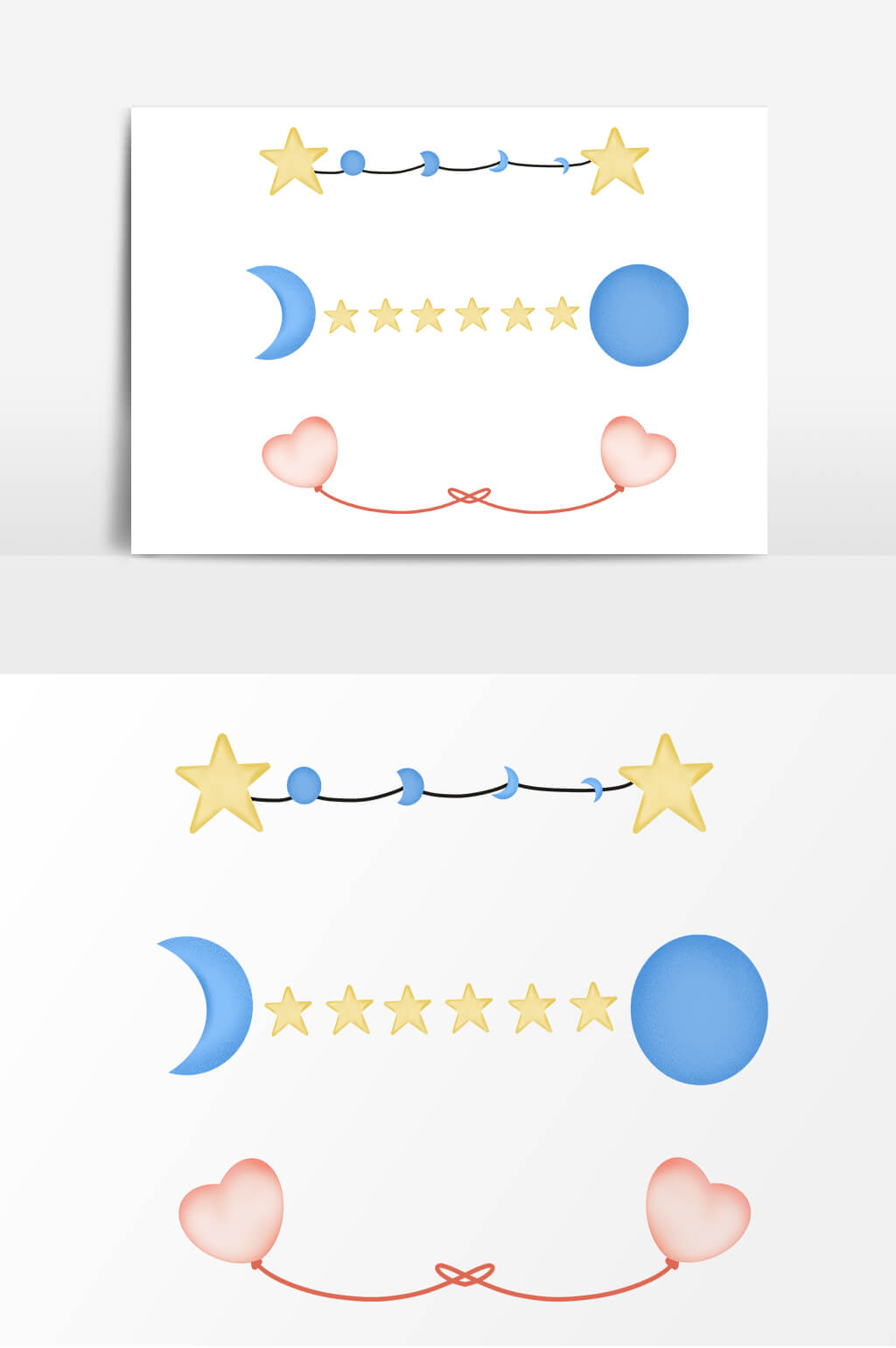 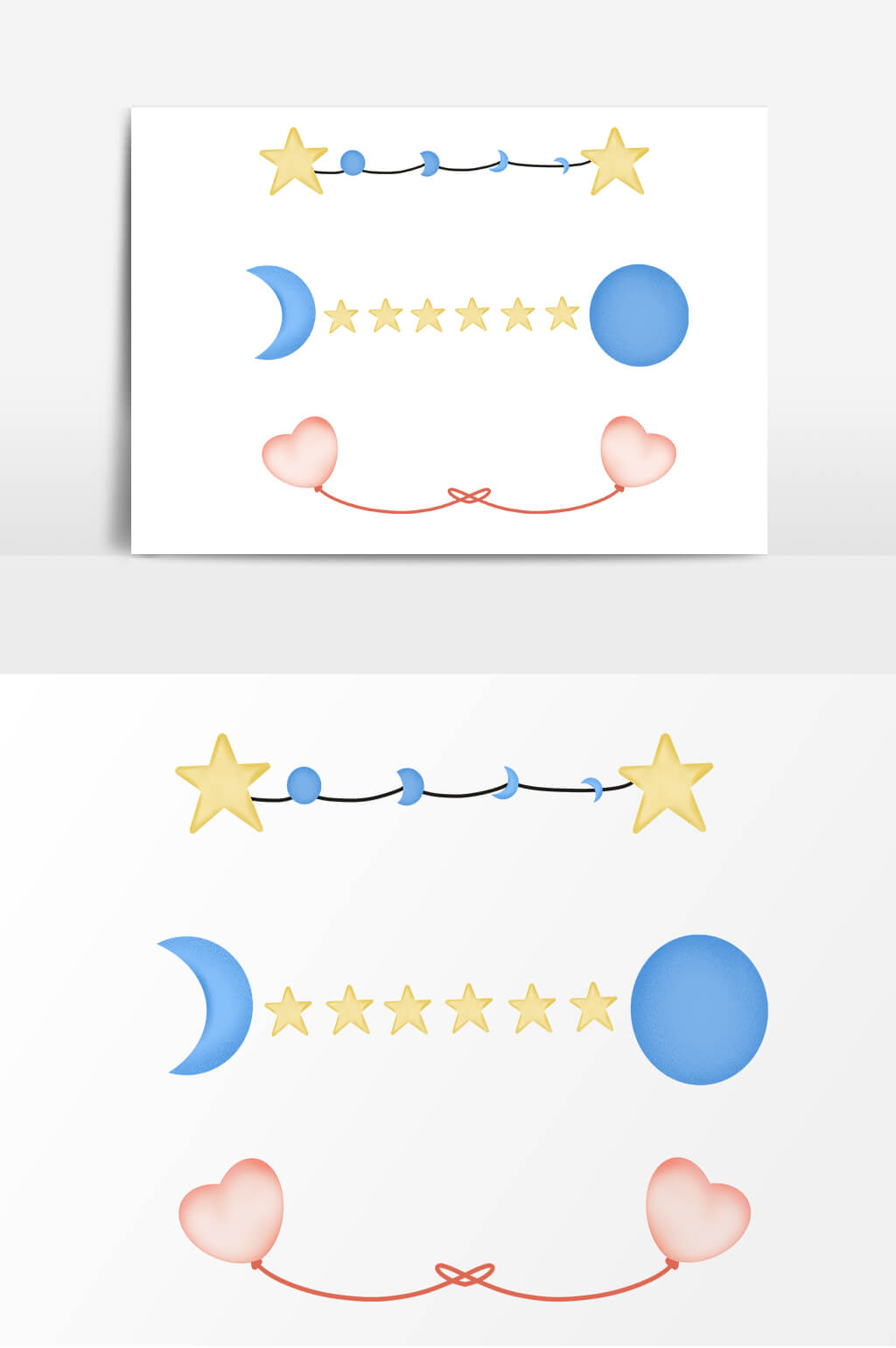 A
B
A
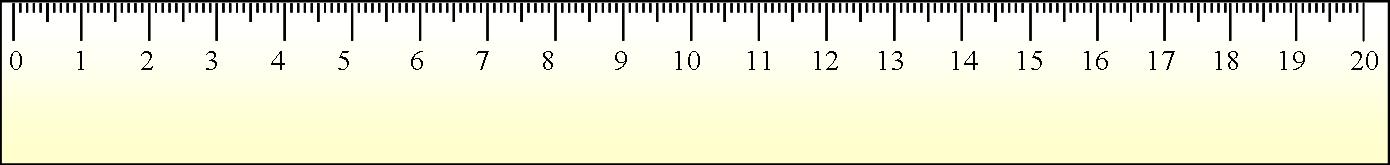 Độ dài của đường tròn
Chu vi hình tròn
Độ dài của một đường tròn gọi là chu vi của hình tròn đó.
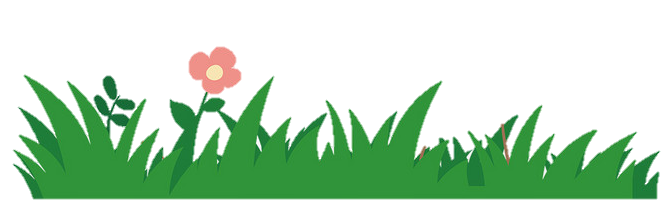 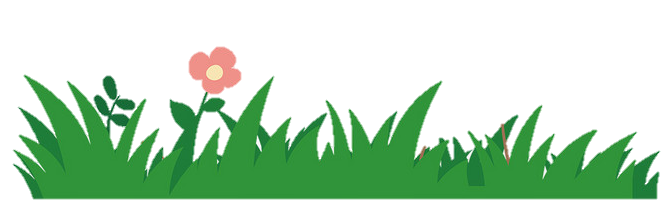 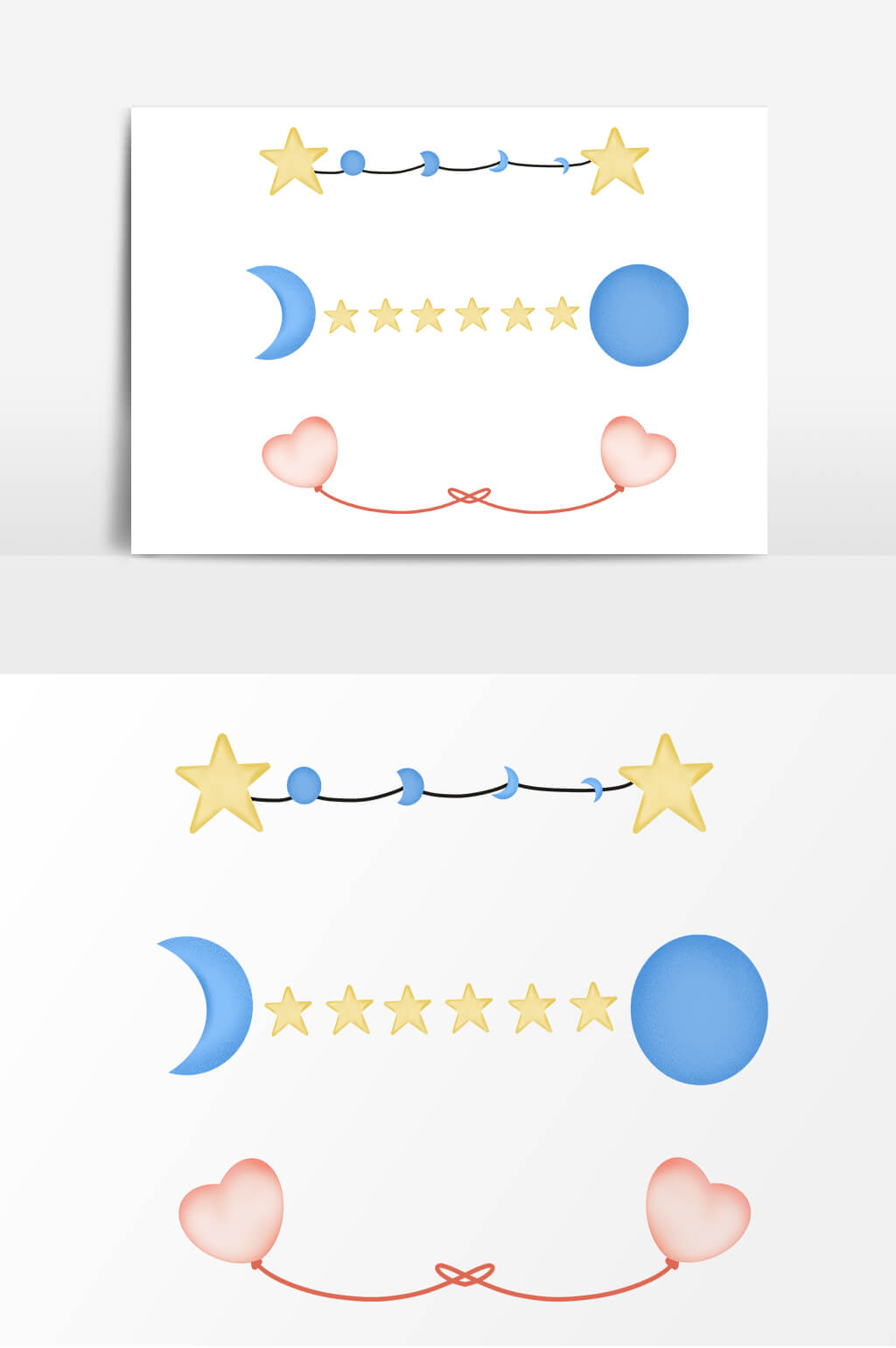 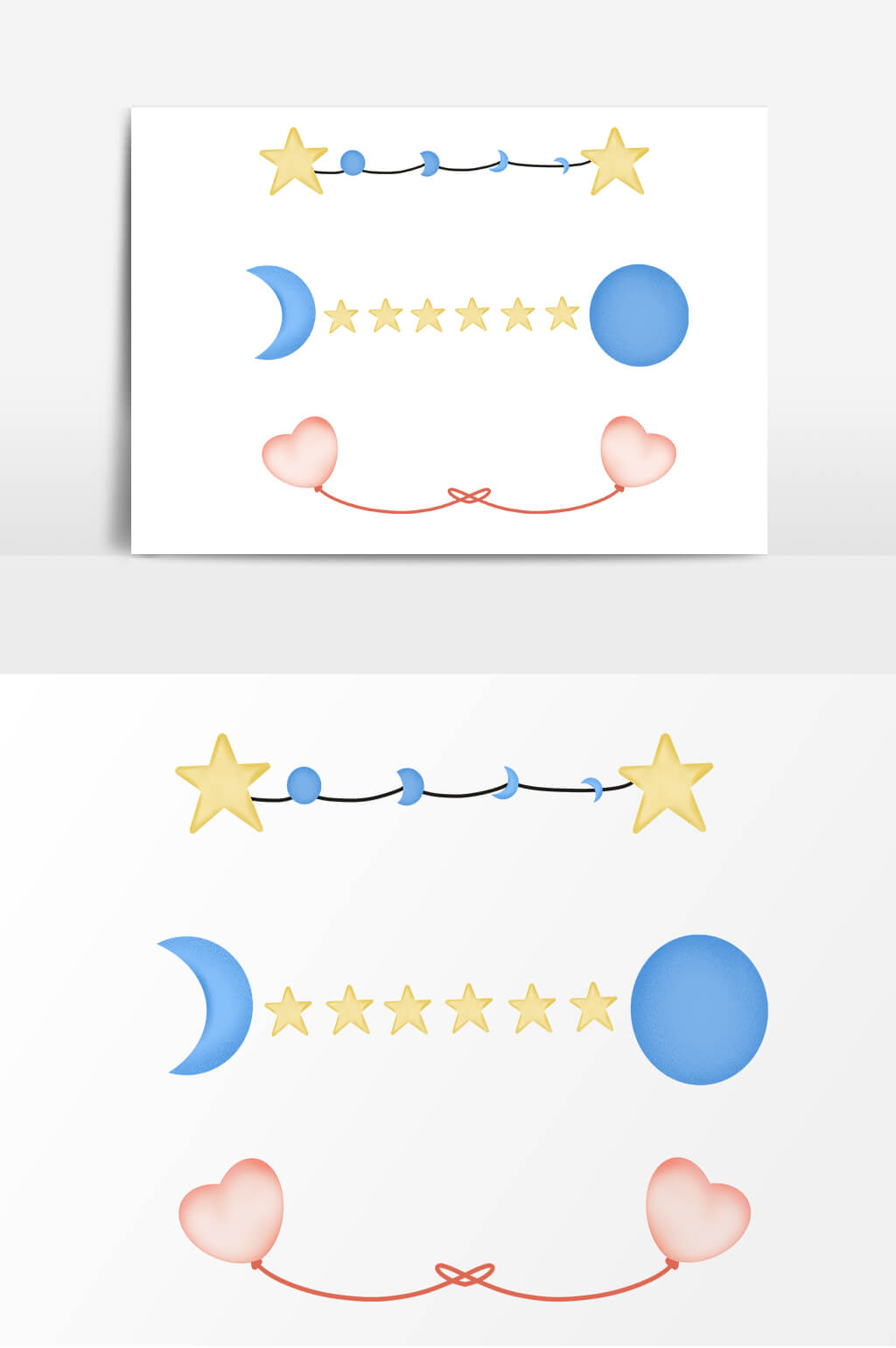 A
B
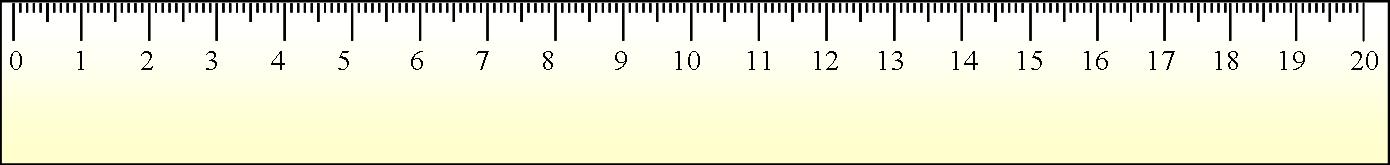 Độ dài của đường tròn bán kính 2 cm
Chu vi hình tròn bán kính 2 cm
trong khoảng 12,5 cm đến 12,6 cm.
* Hình tròn có bán kính 2 cm có chu vi
…
có chu vi trong khoảng 12,5 cm đến 12,6 cm.
Hoặc : Hình tròn có đường kính
4 cm
…
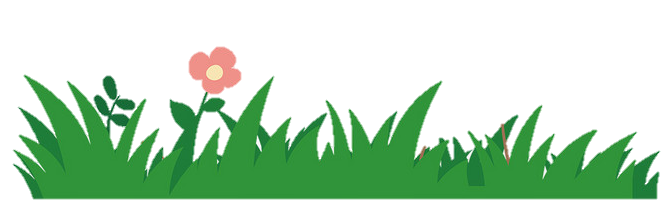 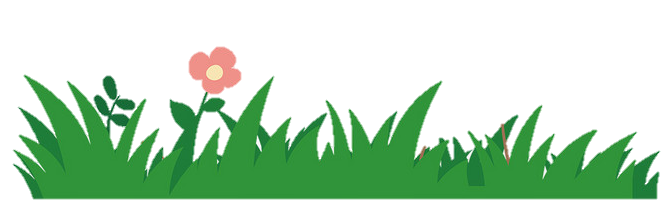 Tính chu vi hình tròn có đường kính 4 cm.
4 cm
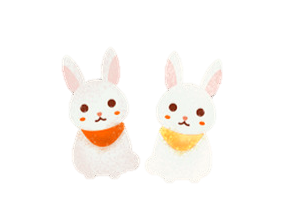 Chu vi hình tròn có đường kính 4 cm là:
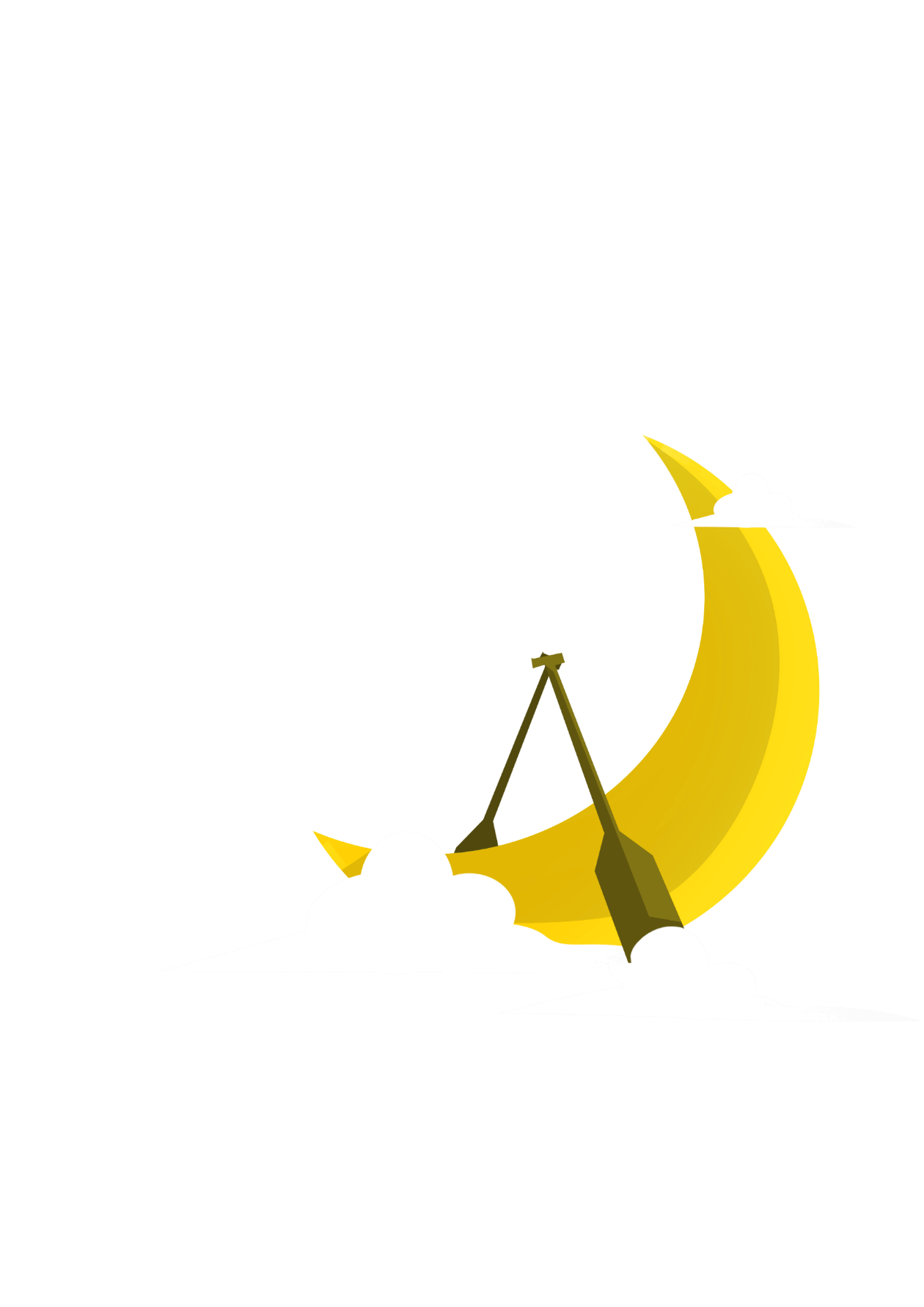 4 x 3,14 =
12,56 (cm)
Đáp số 12,56 cm
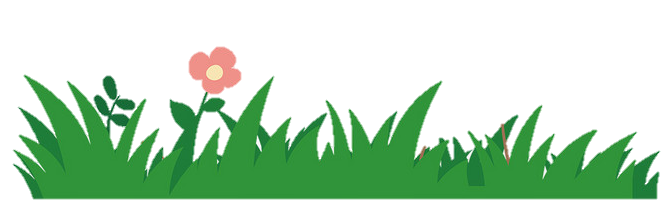 chu vi
đường kính
Muốn tính chu vi của hình tròn ta lấy đường kính nhân với số 3,14.
C
d
d x 3,14
C =
(
là chu vi của hình tròn,
là đường kính hình tròn).
r
O
Hoặc : Muốn tính chu vi hình tròn ta lấy 2 lần bán kính nhân với số 3,14.
d
C =
r x 2 x 3,14
( C là
chu vi của hình tròn,
r là
bán kính hình tròn).
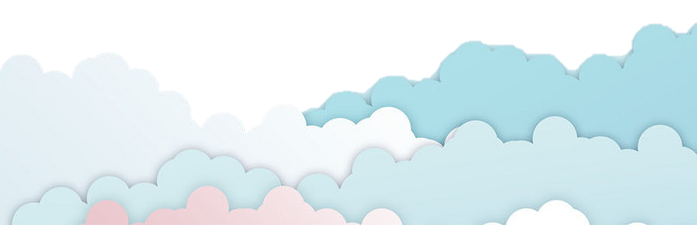 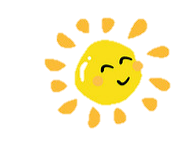 Ví dụ 1 :
Tính chu vi hình tròn có đường kính 6 cm.
Bài giải
Chu vi hình tròn là :
6 x 3,14 = 18,84 (cm)
Đáp số 18,84 cm
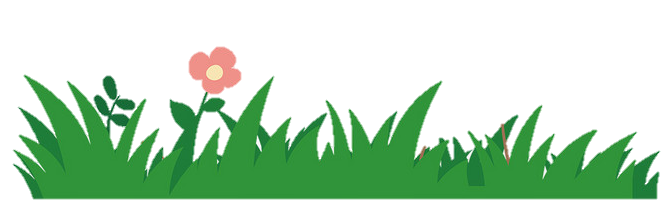 Ví dụ 2 :
Tính chu vi hình tròn có bán kính 5 cm.
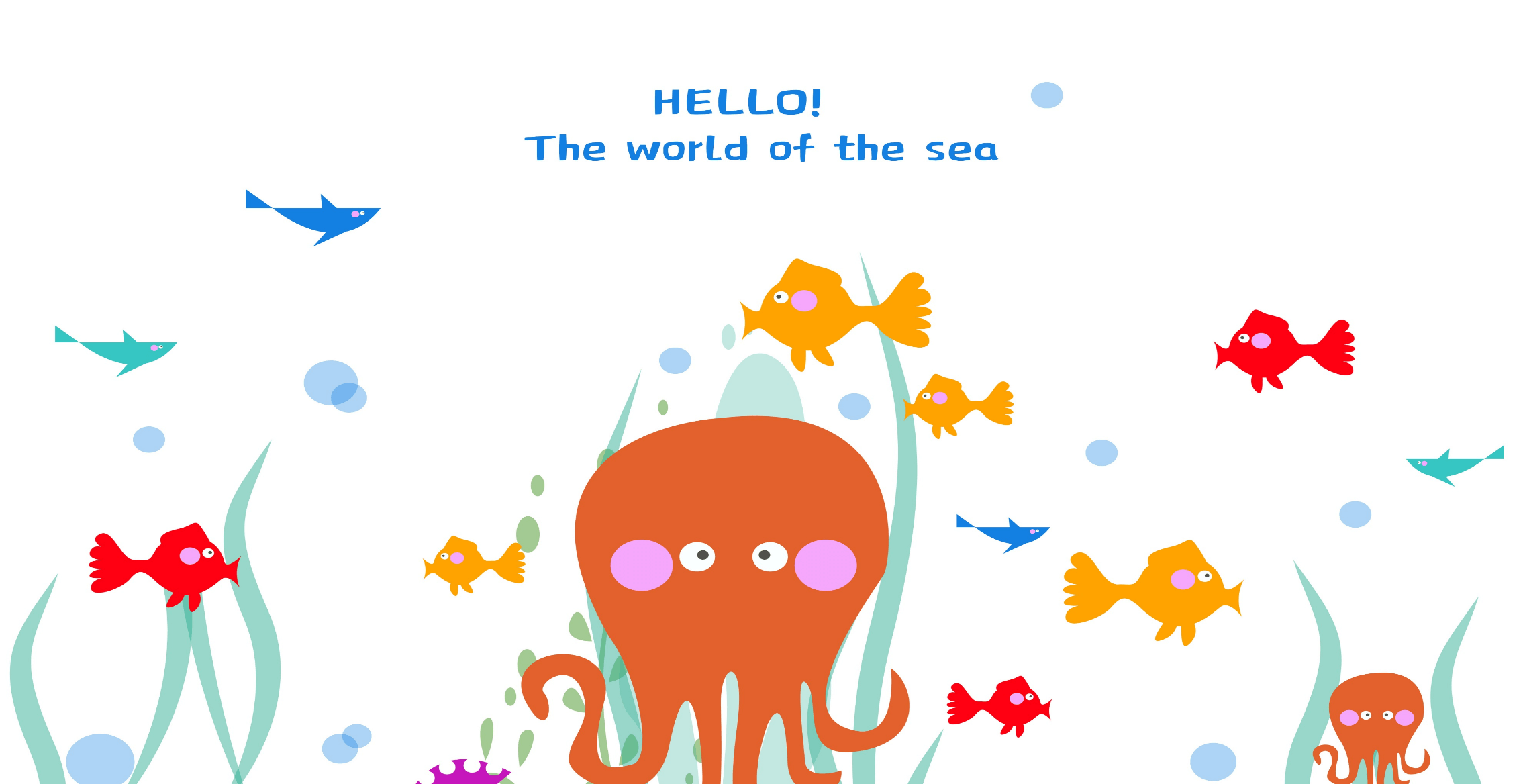 Bài giải
Chu vi hình tròn là :
5 x 2 x 3,14 = 31,4 (cm)
Đáp số: 31,4 cm
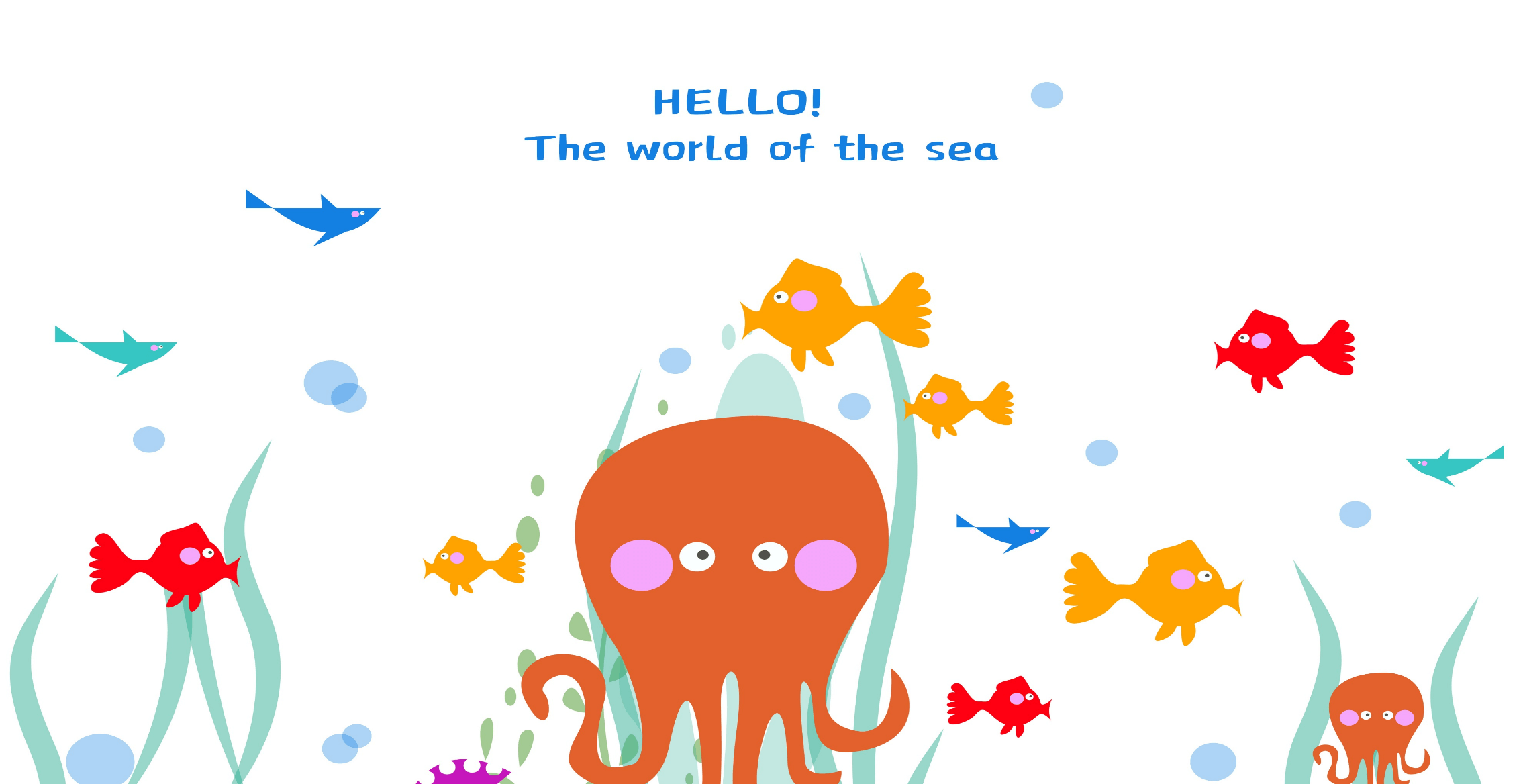 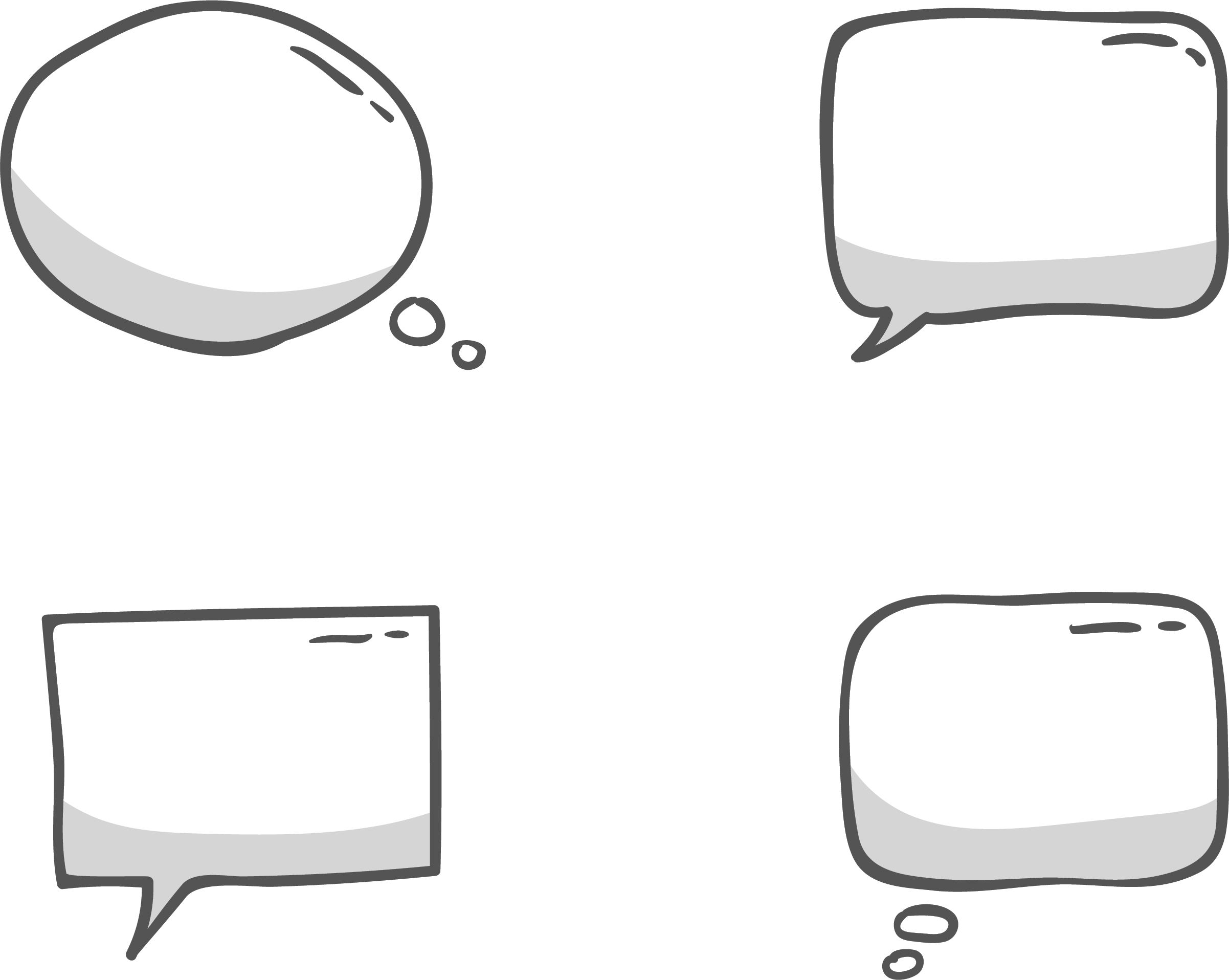 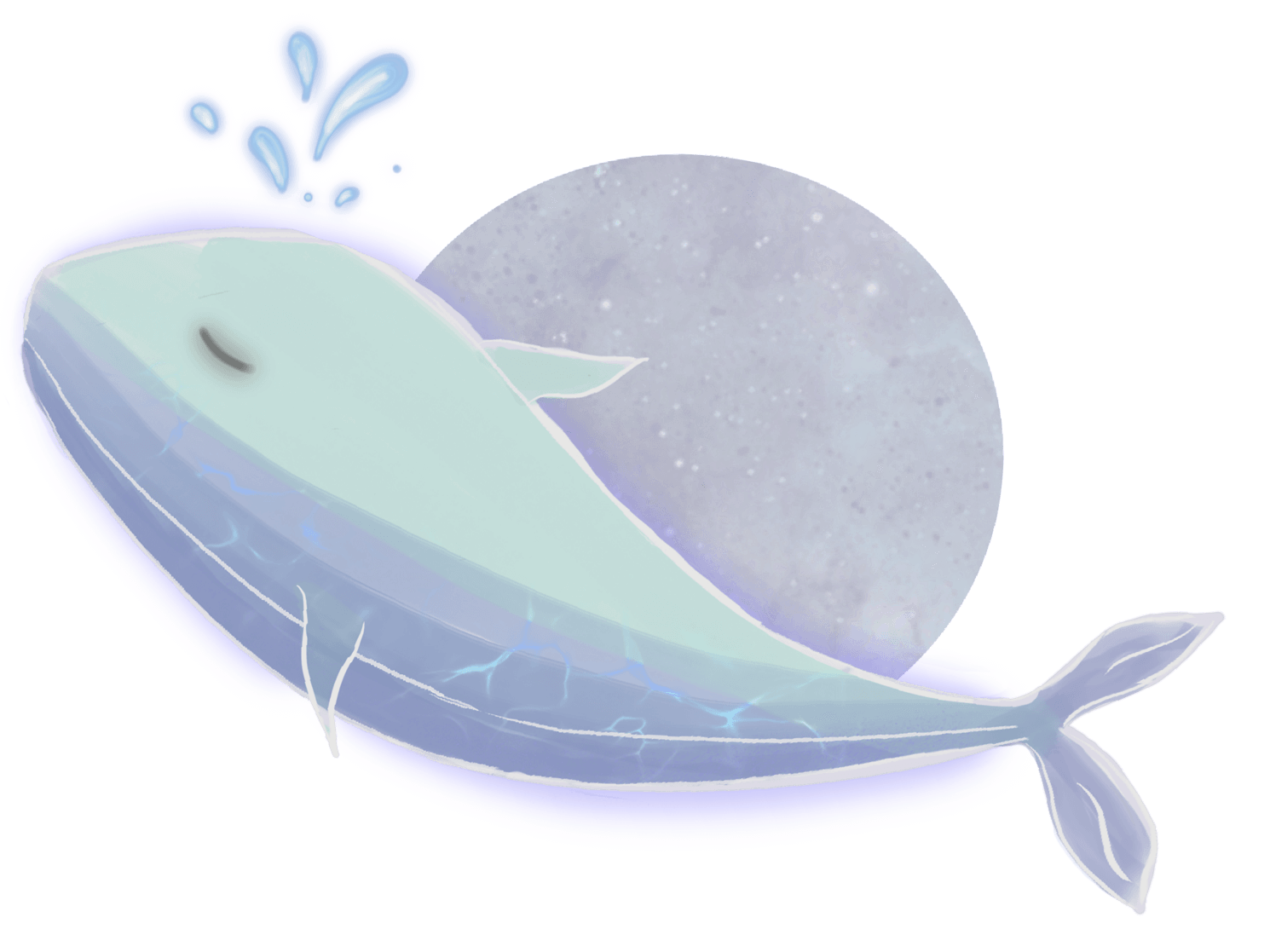 Luyện tập
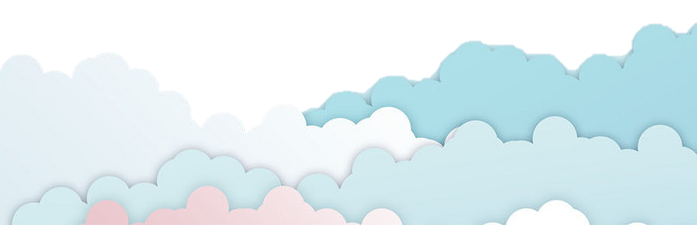 1
Tính chu vi hình tròn có đường kính d:
a) d = 0,6 cm
0,6 x 3,14 = 1,884 cm
b) d = 2,5 dm
2,5 x 3,14 = 7,85 dm
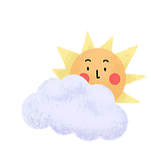 2
Tính chu vi hình tròn có bán kính r:
a) 2,75 cm
2,75 x 2 x 3,14 = 17,27 cm
b) 6,5 dm
6,5 x 2 x 3,14 = 40,82 dm
Một bánh xe ô tô có đường kính là 0,75m. Tính chu vi bánh xe đó.
3
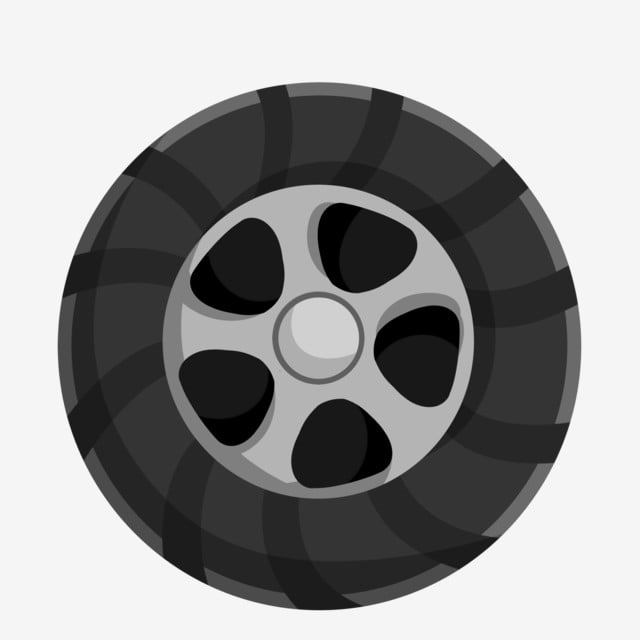 Bài giải
Chu vi bánh xe đó là:
0,75 x 3,14 = 2,355 (m)
Đáp số: 2,355 m
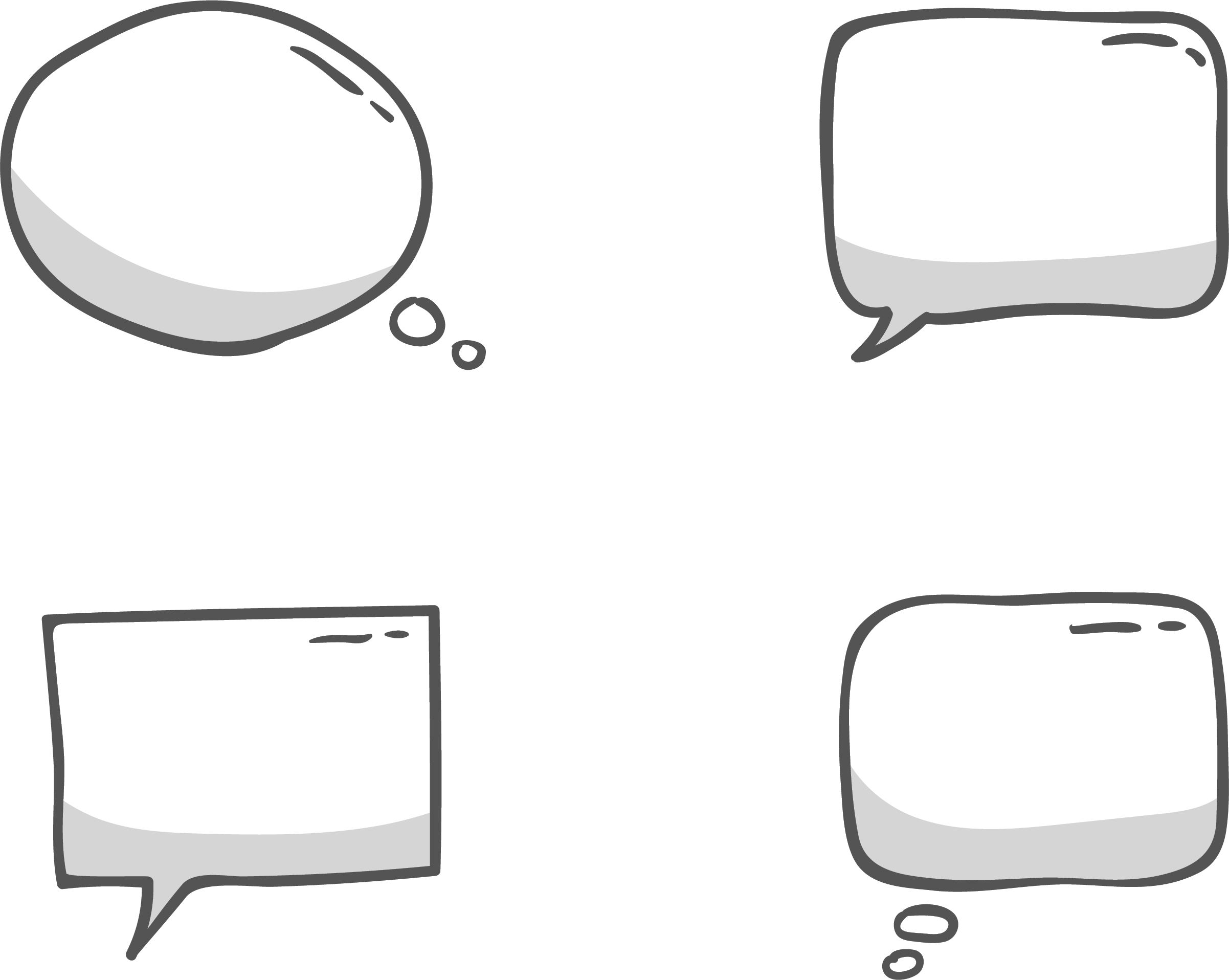 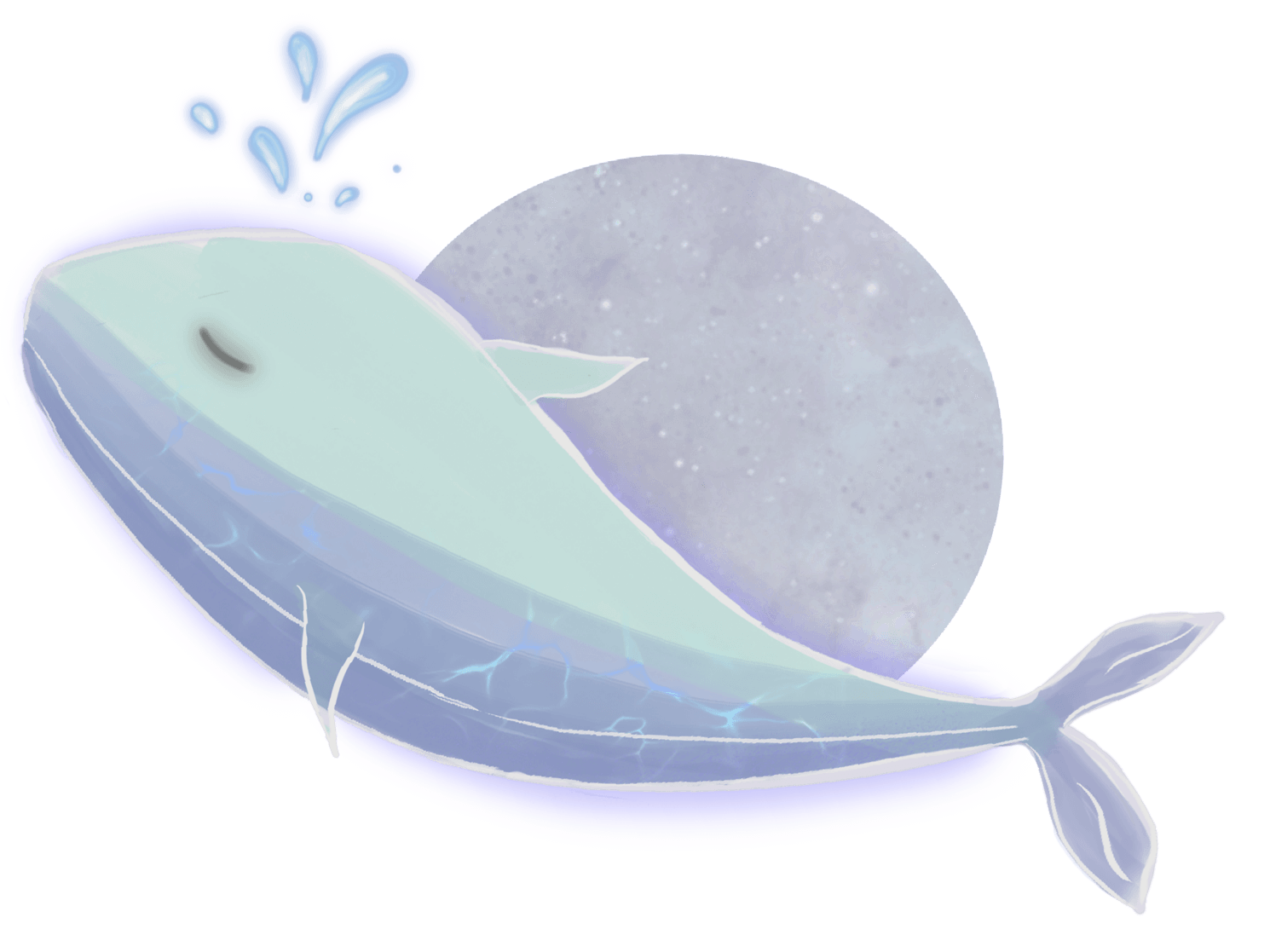 Vận dụng
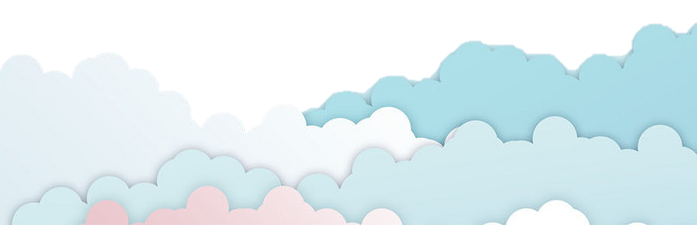 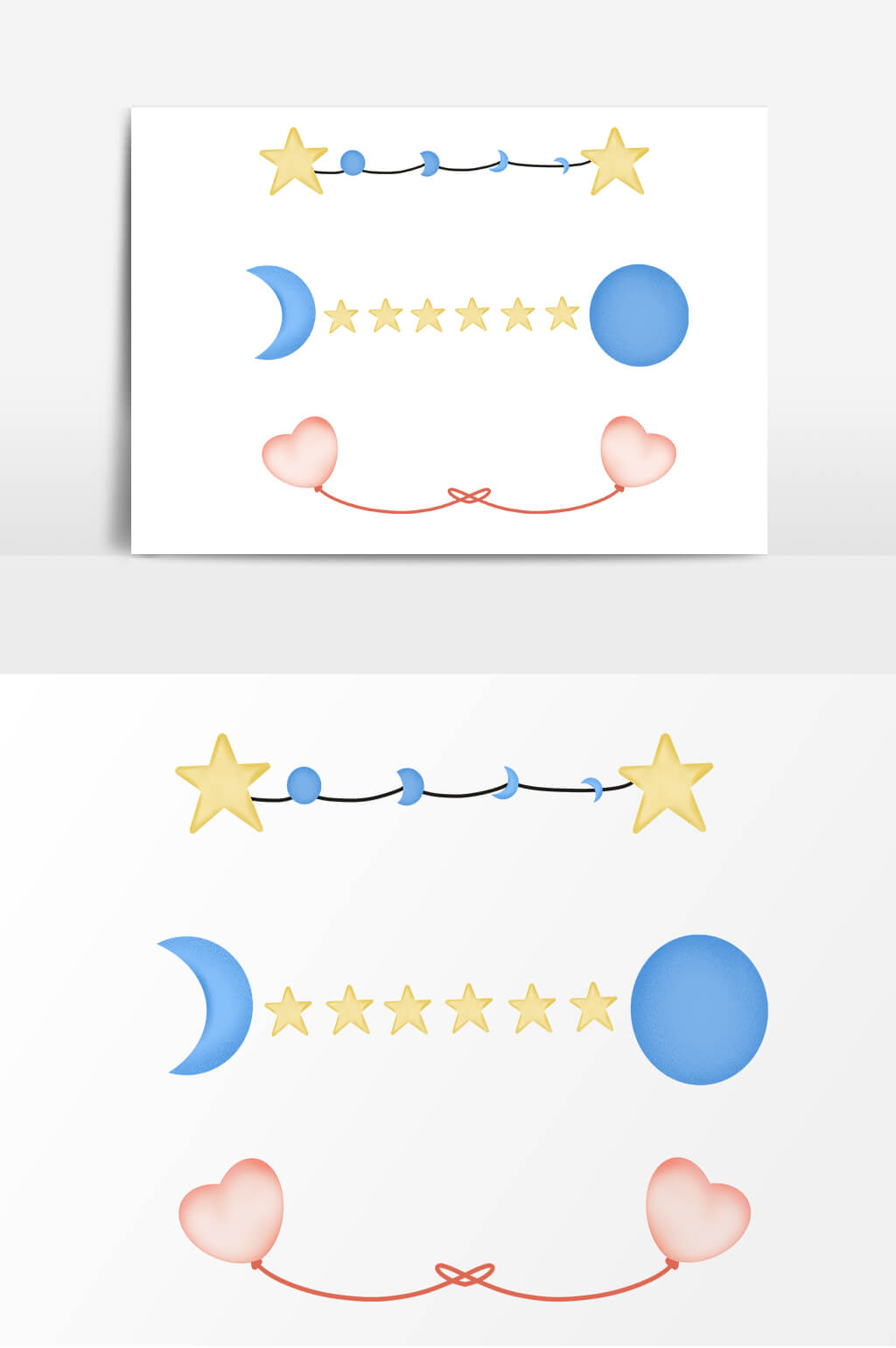 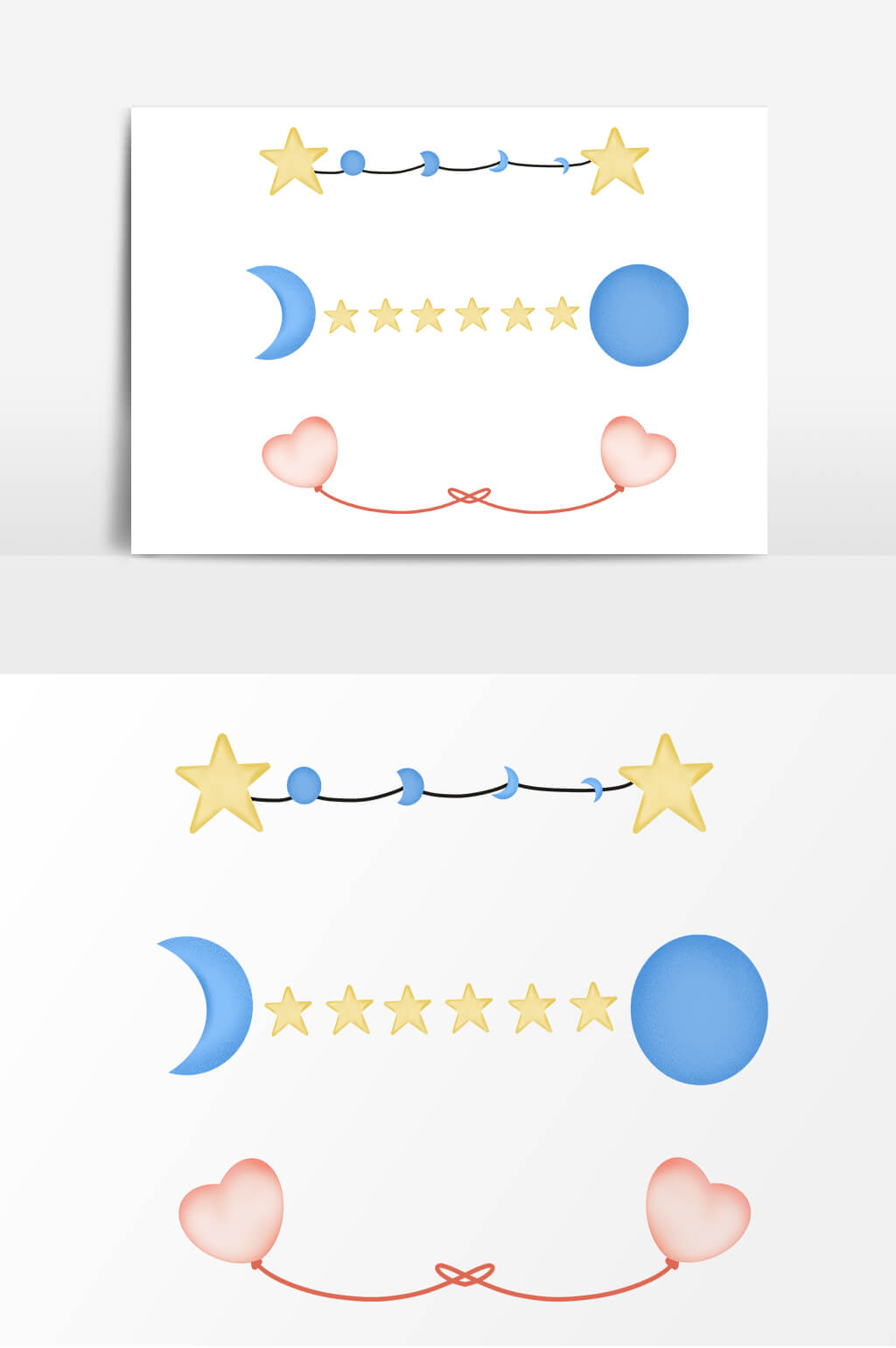 Trò chơi: Vượt qua thử thách
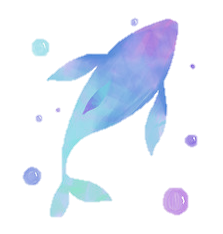 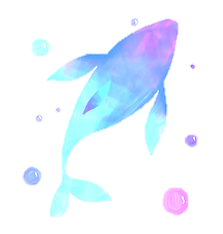 Luật chơi :
   - Trên màn hình sẽ hiện ra lần lượt 3 câu hỏi và bài tập với  những yêu cầu khác nhau.. 
   - Hãy chọn những đáp án đúng nhất - Khi có hiệu lệnh hết giờ tất cả cùng giơ bảng.
   - Sau 3 lượt chơi ai là người đúng cả 3 lượt thì người đó là người chiến thắng.
Hết giờ
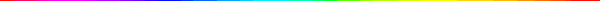 Quy tắc tính chu vi hình tròn là:
Câu 1
Muốn tính chu vi của hình tròn ta lấy đường kính nhân với số 3,14.
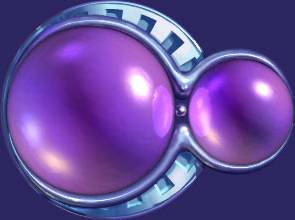 A
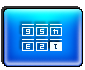 Muốn tính chu vi của hình tròn ta lấy
 2 lần bán kính nhân với số 3,14.
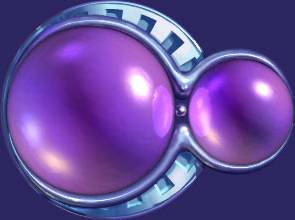 B
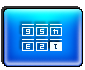 0
5
1
3
4
2
Hết giờ
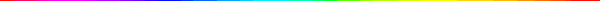 Công thức tính chu vi hình tròn là:
Câu 2
C = d x 3,14
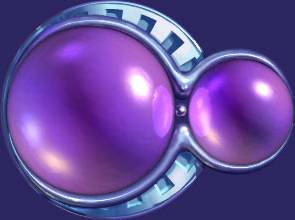 A
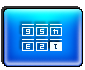 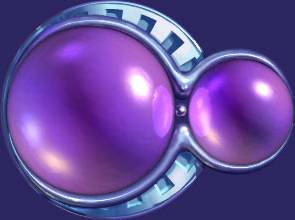 C = d x 2 x 3,14
B
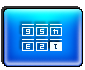 C = r x 3,14
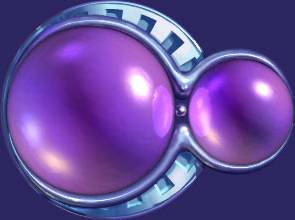 c
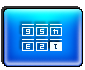 C = r x 3 x 3,14
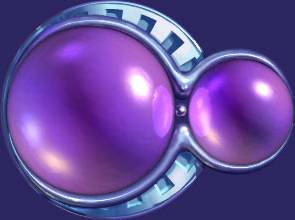 D
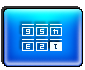 0
5
1
3
4
2
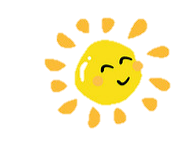 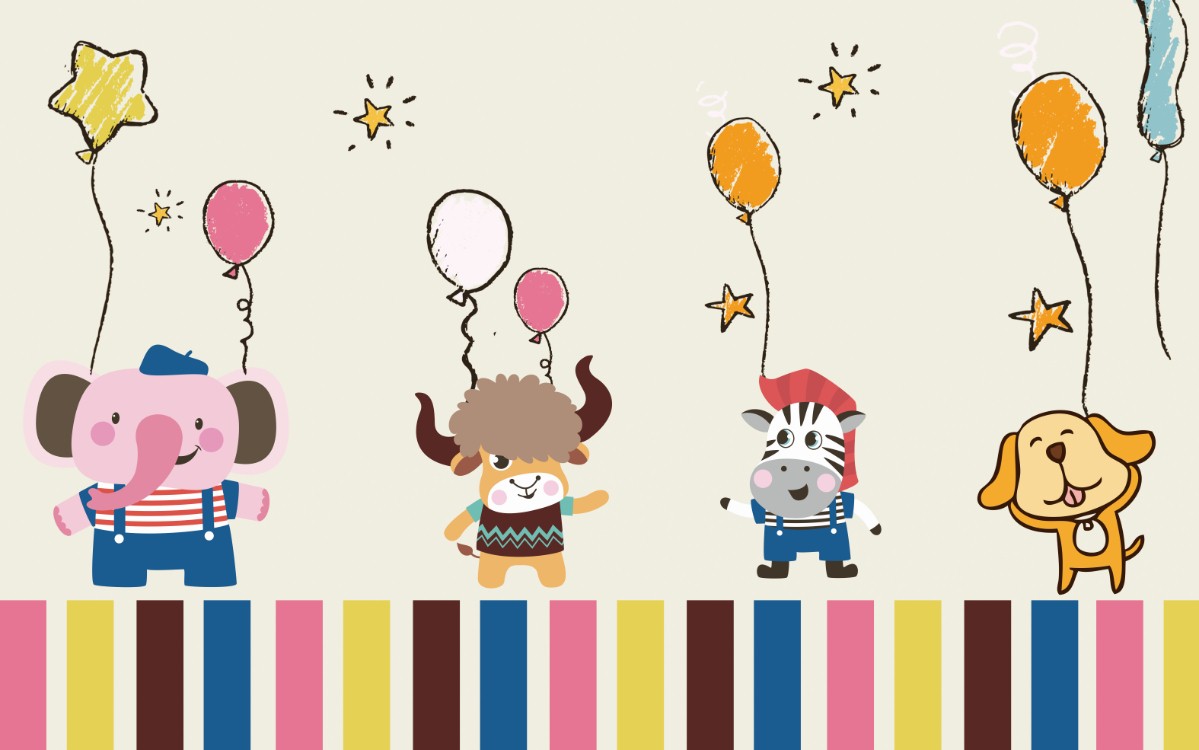 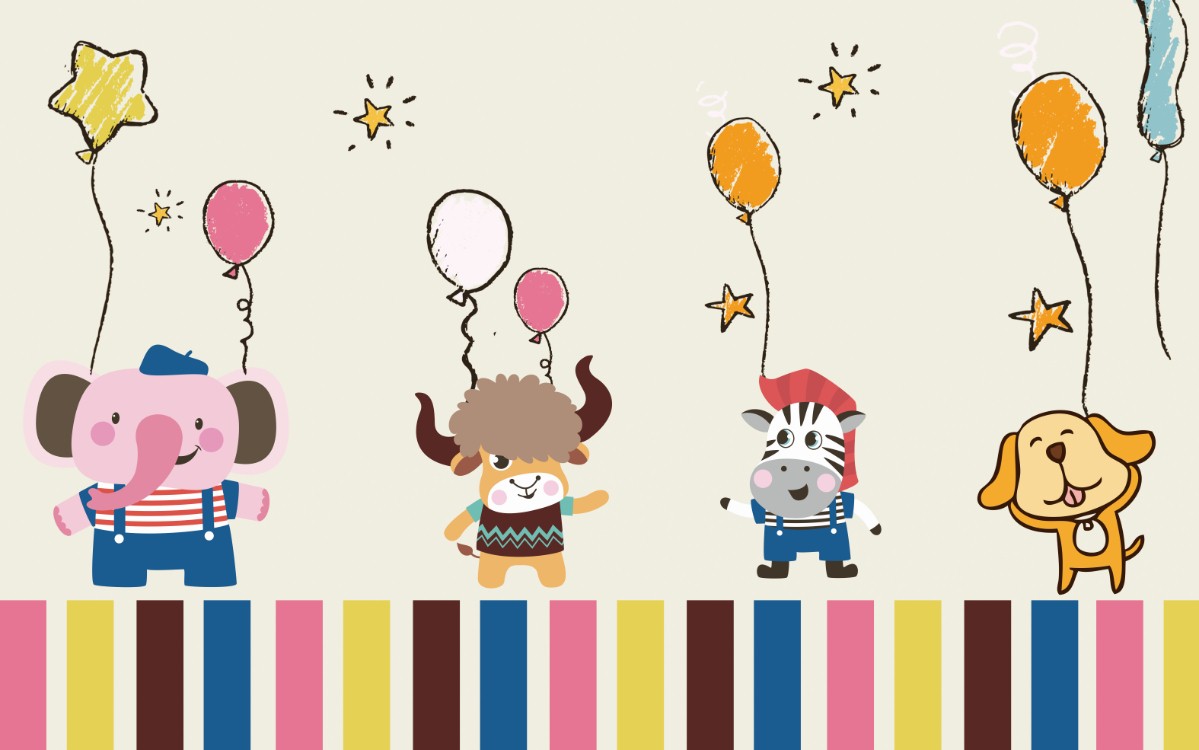 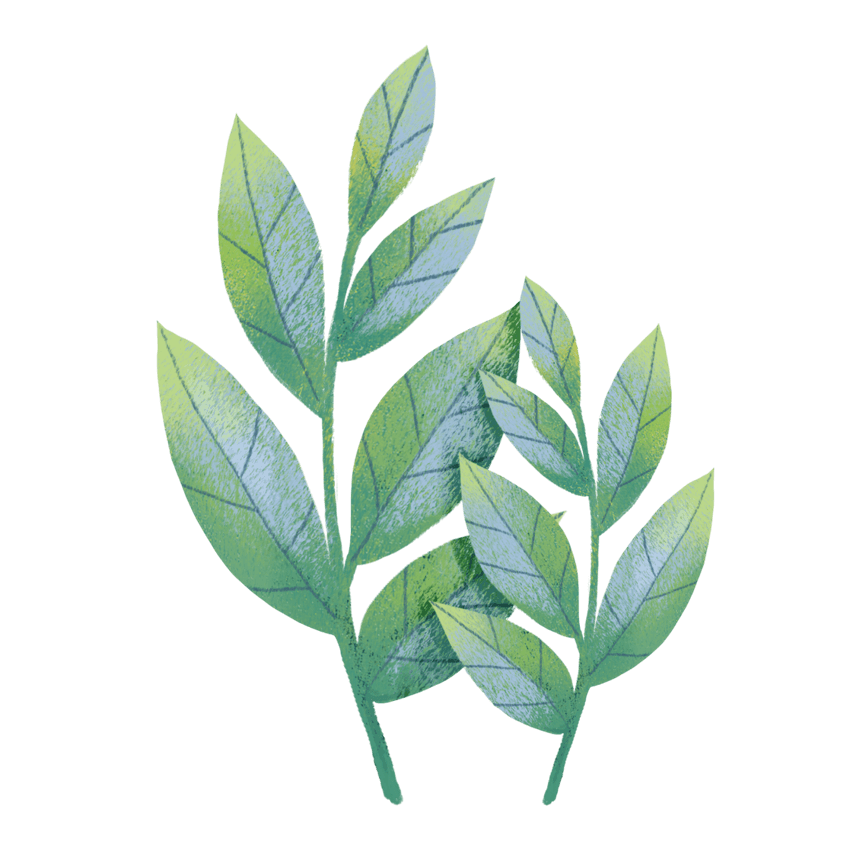 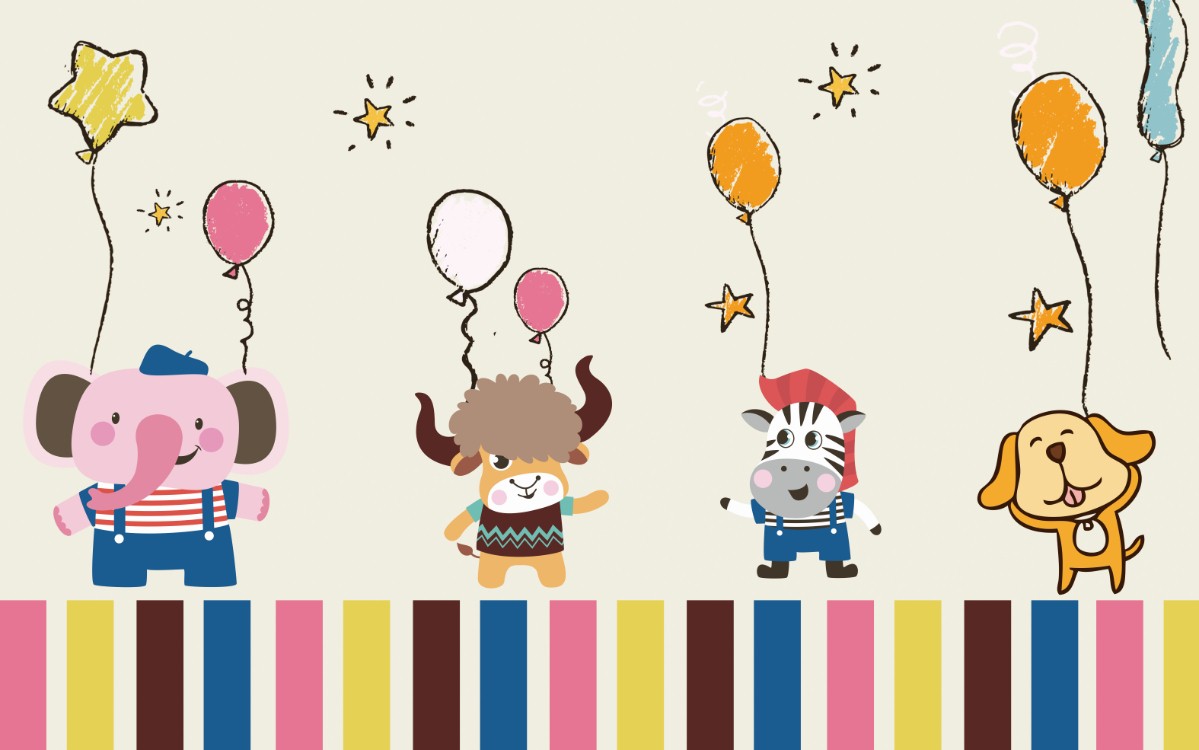 Cảm ơn các em đã lắng nghe
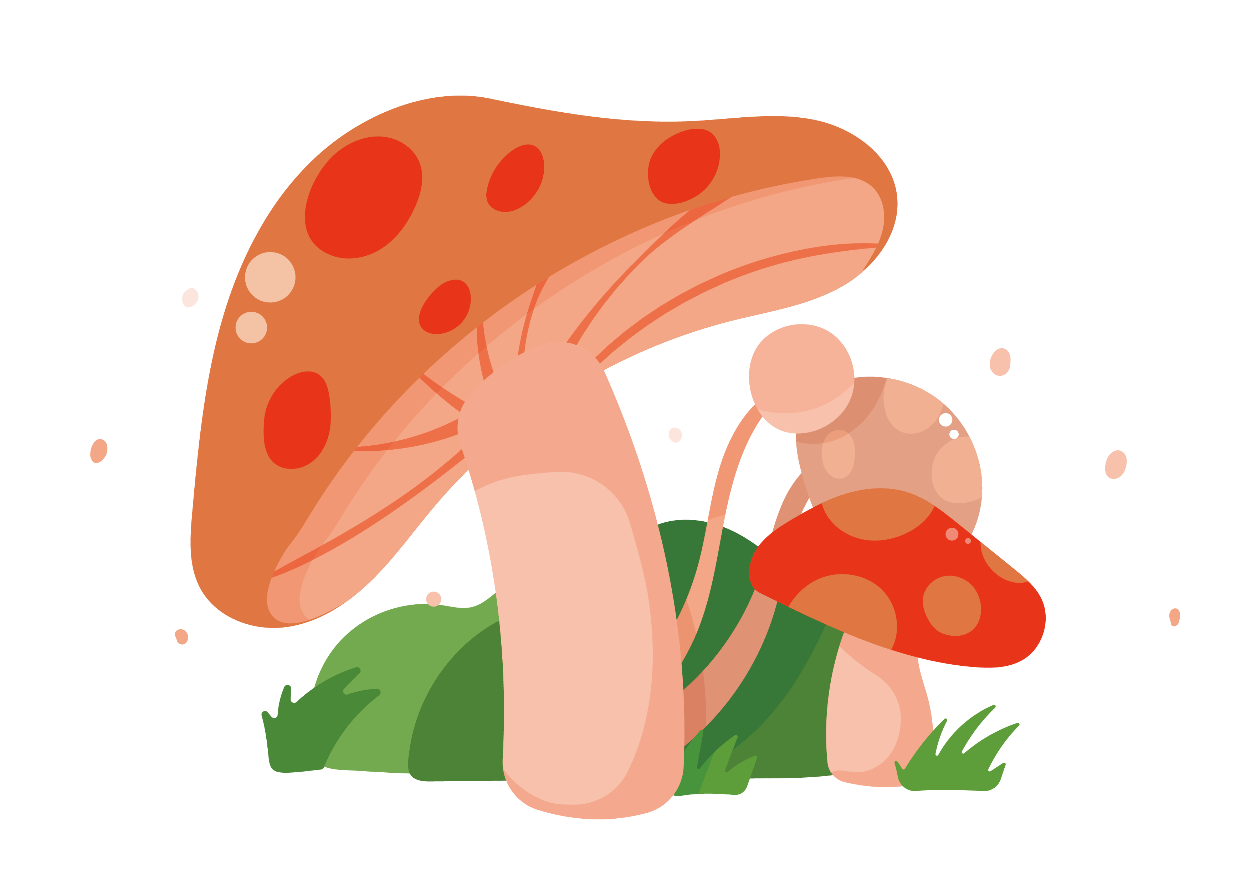 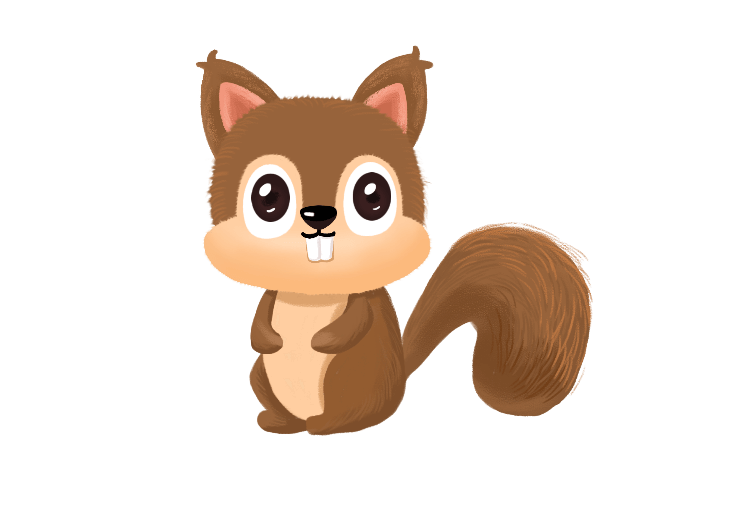 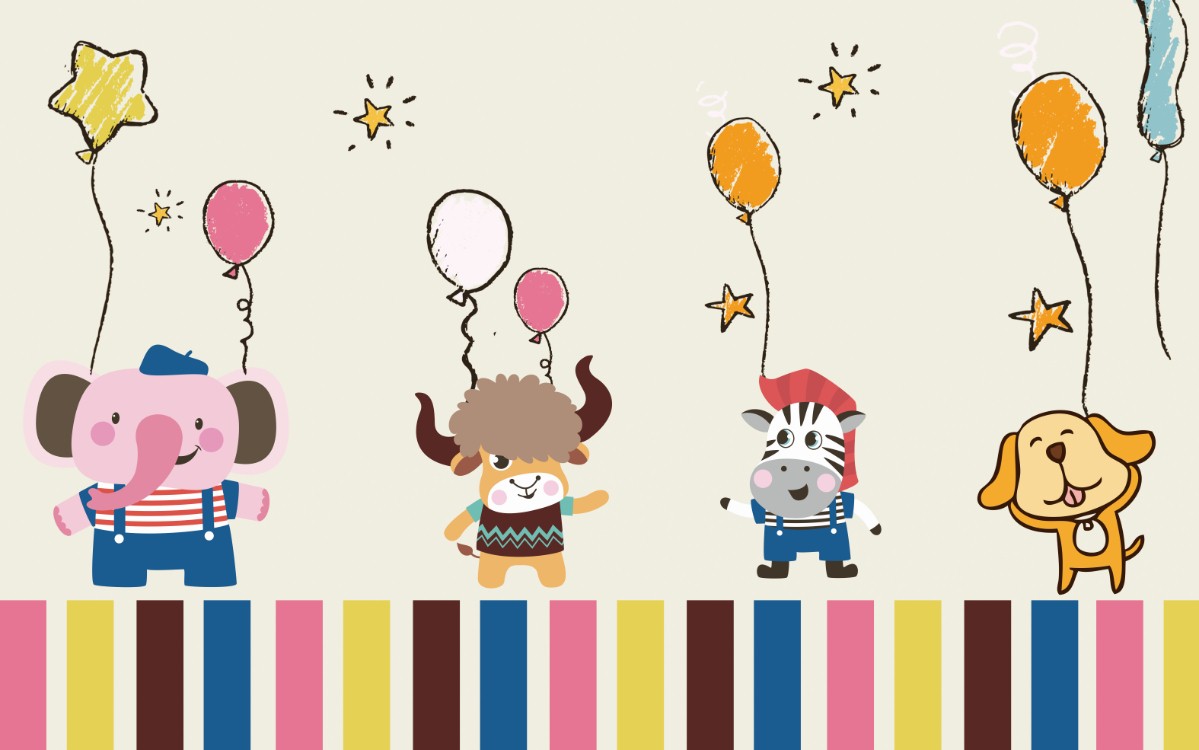 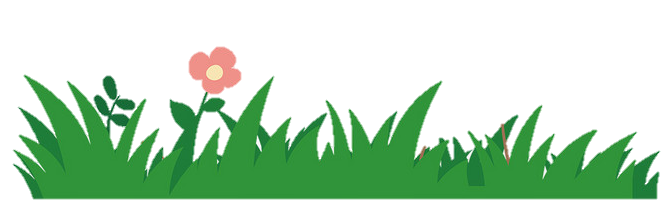 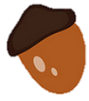 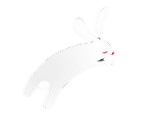 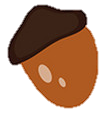 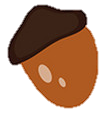